Getting to Zero Accelerator Pack
A guide to a comprehensive approach to tuberculosis for domestic, Global Fund and other donor financed programs
Getting to Zero Accelerator PackTable of contents
Introduction

Checklist for a comprehensive program

Search

Treat

Prevent

References and resources
Getting to Zero Accelerator PackIntroduction
Zero TB Initiative sites have asked that the Search – Treat – Prevent approach be contextualized within the Global Fund application process.
What this guide is

Appropriate activities and questions to help:
Identify existing activities, programmatic frameworks and financing streams that fit approach including local, community-level programming 
Guide domestic investments to be more strategic
Direct funding requests to the Global Fund and other donors for maximum impact
Making real progress against TB requires new strategies to:
Search for and diagnose everyone who is sick with TB
Treat promptly and effectively, and 
Prevent future TB cases 
The aim of document is to summarize Search – Treat – Prevent approach and provide evidence-based arguments for implementing it to fight TB
Funding that is intentionally and strategically focused on a comprehensive approach to tackling TB is urgently required
Who this guide is for

Contributors to national strategic plans, national or normative guidance, and grant applications to the Global Fund and other investment opportunities
Reviewers of national strategic plans, national guidance, and funding requests to the Global Fund and other investment opportunities
Getting to Zero Accelerator PackTable of contents
Checklist for a comprehensive program
Search
Search Actively - Test Properly 
Delays in diagnosis contribute to the spread of TB 
Targeted active case-finding finds more TB cases earlier 
Active case-finding requires proper testing and diagnostic tools 
Active case-finding reduces TB transmission in communities 
Active case-finding can reduce the global burden of TB
Prevent
Prevent Exposure - Treat Exposure 
Protecting people from exposure prevents future TB cases 
Preventive therapy for high-risk groups reduces new TB cases 
Shorter preventive therapy regimens can reduce the treatment burden 
Preventive therapy can also reduce new MDR-TB cases 
Mass preventive therapy can have a population-level impact
Treat
Treat effectively - Support through treatment 
Effective TB treatment rapidly reduces infectiousness 
Widespread testing for drug resistance can ensure effective treatment 
Strengthening health systems can reduce treatment delays
Patients need to be supported throughout treatment
References and resources
Getting to Zero Accelerator PackIntroduction
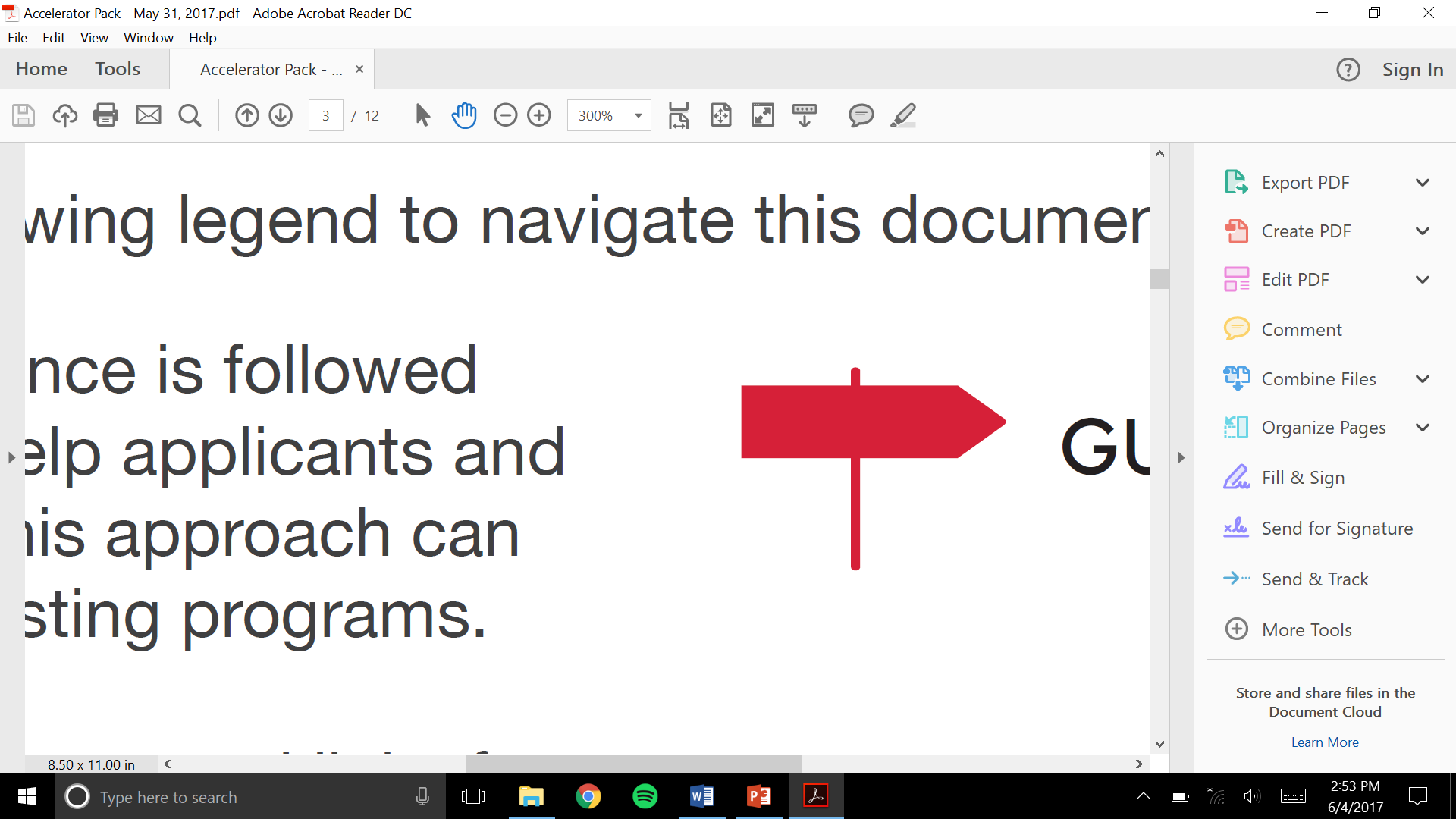 GUIDING QUESTIONSEach component is followed by guiding questions to help applicants and reviewers consider how this approach can be used to strengthen existing programs. 

GLOBAL FUND APPLICATION MATERIALSIncludes excerpts and links to Global Fund application materials throughout the text, to the different types of differentiated application materials in use during this funding cycle. 

TRP LESSONS LEARNEDNo explanation needed

CASE STUDIES All elements of the Search – Treat – Prevent strategy are evidence-based and proven to be effective in studies and implementation; the included examples included are “best practices” whose methods should be adapted to challenges of any specific implementation context
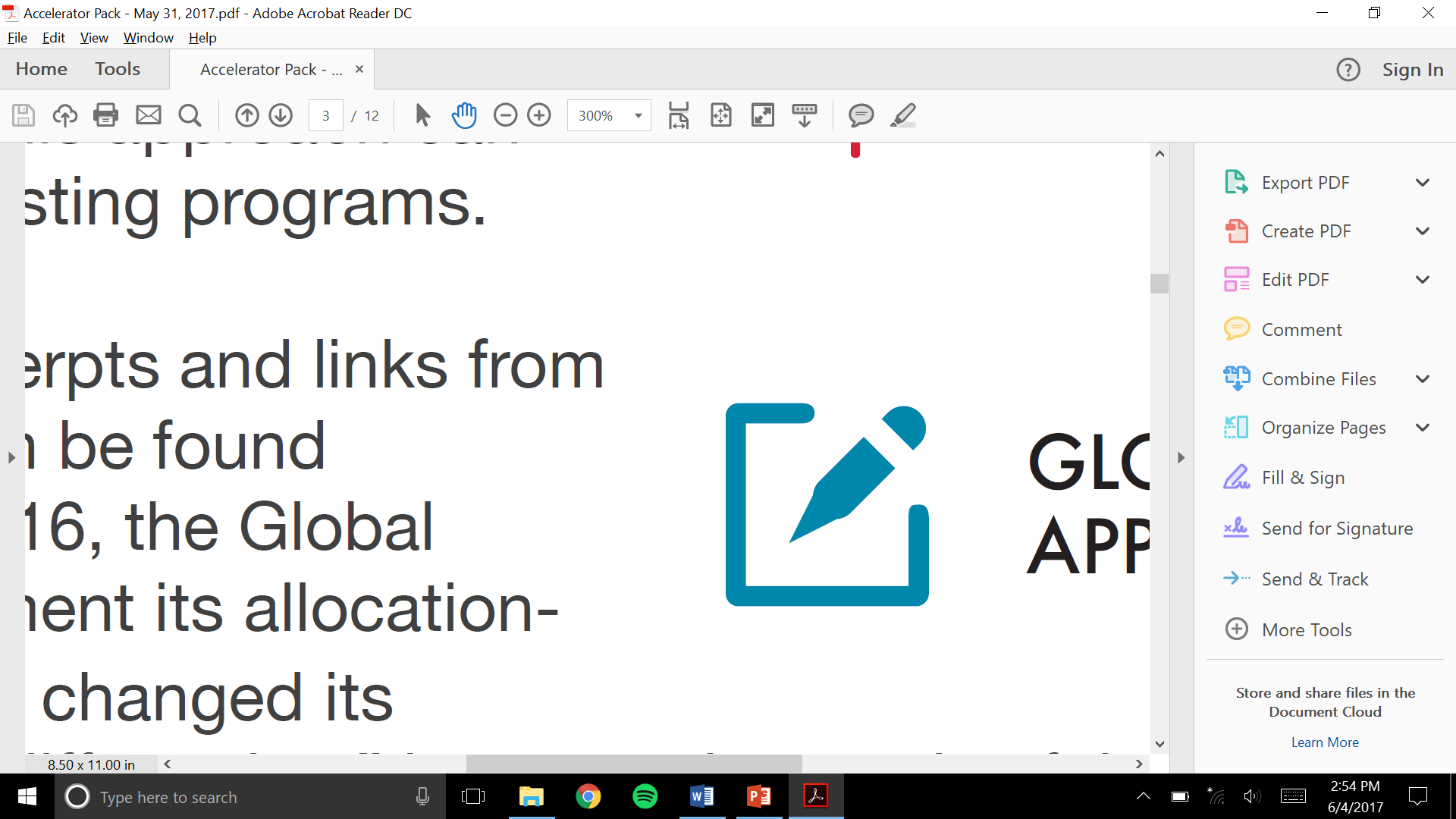 TRP
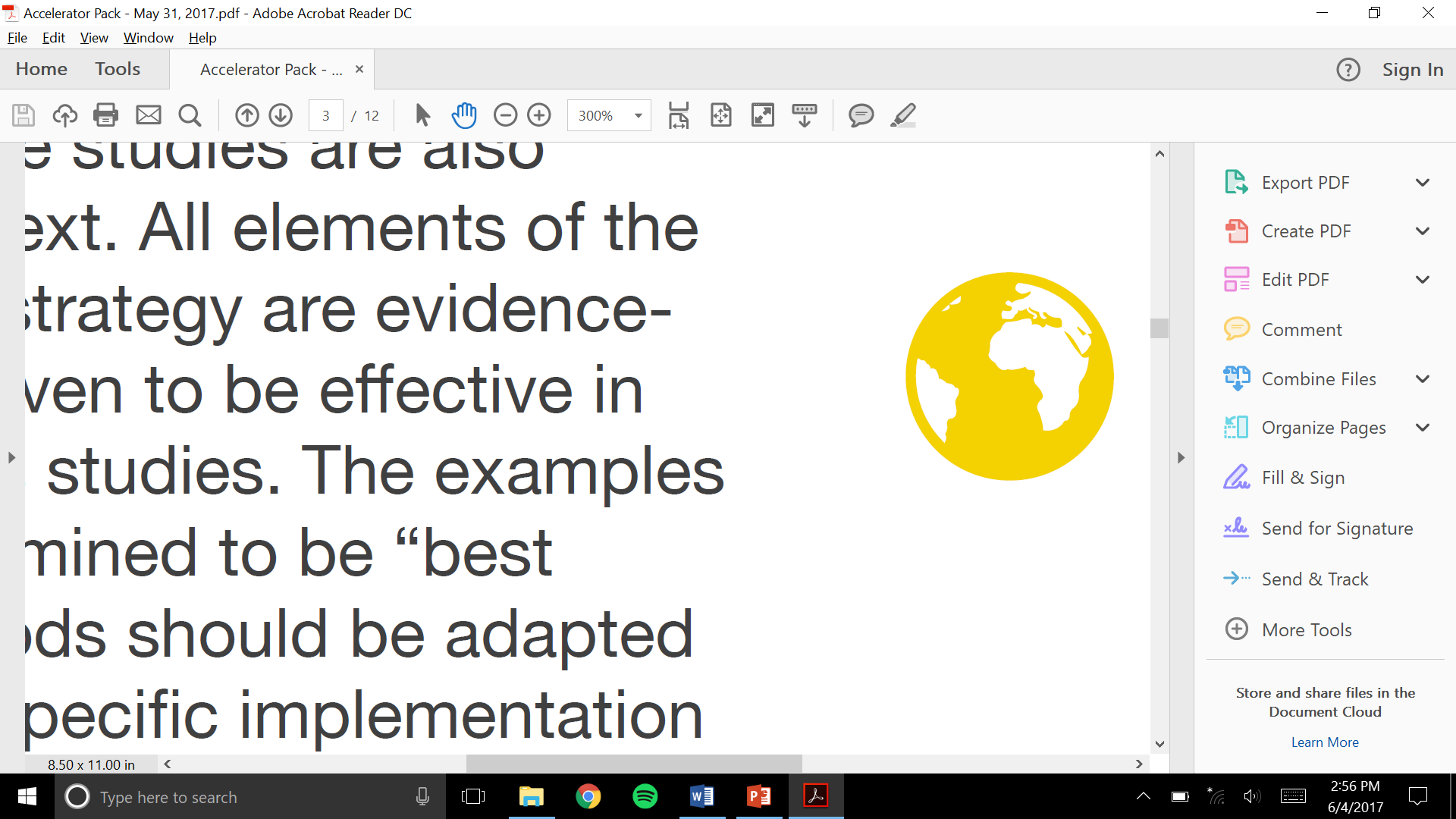 Getting to Zero Accelerator PackChecklist for a comprehensive program
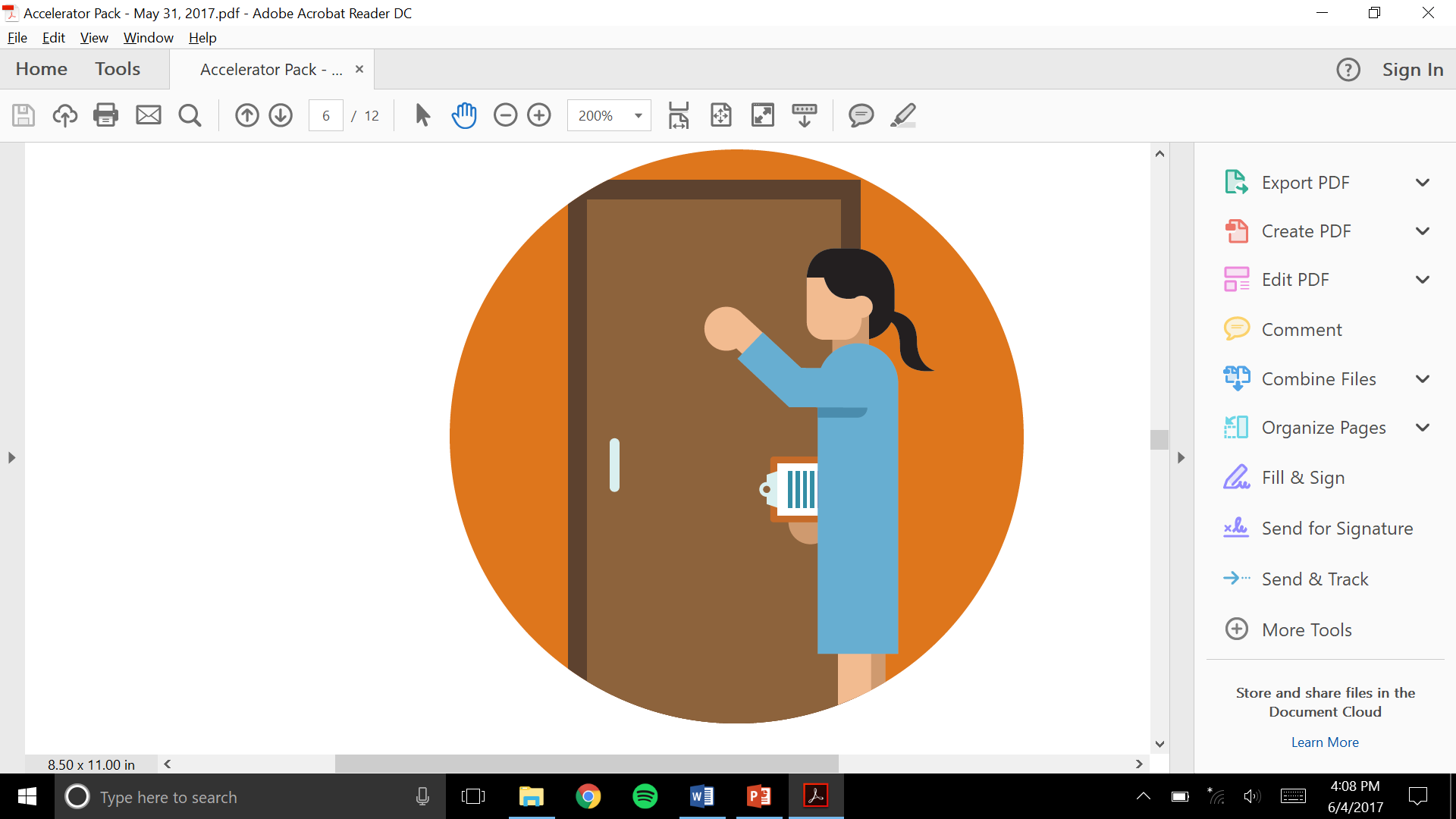 Search
Diagnose untreated TB patients in a timely way
Educate the population on TB symptoms
Ensure universal access to care

Put in place an active case-finding strategy to find more people with TB earlier
Employ a targeted active case-finding strategy to focus on key populations and groups with high exposure, such as:
Contacts of people who have TB, including children
People living with HIV
People who seek care at health facilities in areas where TB is prevalent
Other populations based on local epidemiologic data
Employ proper testing and diagnostic tools to support active case-finding
Move away from reliance on sputum smear microscopy
Move toward using more sensitive diagnostic tools such as:
Radiography (chest x-ray)
Mycobacteriological culture
Molecular diagnostic tests (such as the Xpert MTB/RIF test)
Clinical algorithms
Getting to Zero Accelerator PackChecklist for a comprehensive program
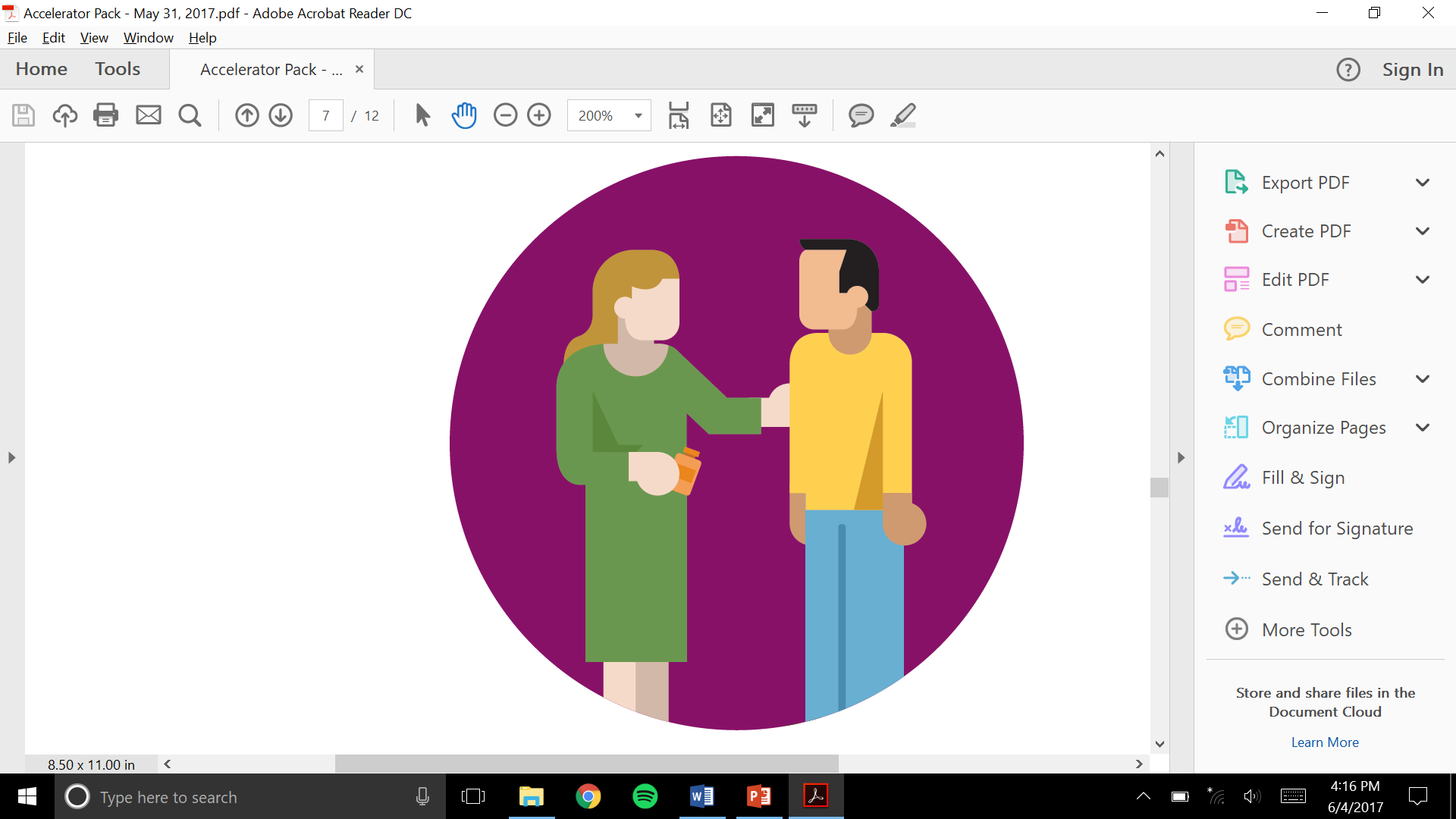 Treat
Provide effective, evidence-based treatment for all TB cases
Reduce delays between diagnosis and treatment

Implement widespread testing for drug resistance 
Implement drug resistance testing prior to beginning standard first-line drug regimens
Ensure national guidelines cover standardized risk criteria to guide decisions about treatment for drug-resistant TB in cases where tests for drug resistance are unavailable or test results are pending

Strengthening health systems can reduce treatment delays
Ensure all clinics are able to collect accurate contact information for patients ate first diagnostic vision
Support health facilities to optimize the process of receiving, accessing and communicating results to patients
Support patients throughout treatment
Follow up actively with people who do not start treatment 
Provide incentives and enablers for patients to start treatment 
Monitor patients during treatment 
Provide transportation assistance and/or food assistance as needed 
Provide social support through treatment supporters and patient support networks 
Provide cash transfers to patients and/or their families
Getting to Zero Accelerator PackChecklist for a comprehensive program
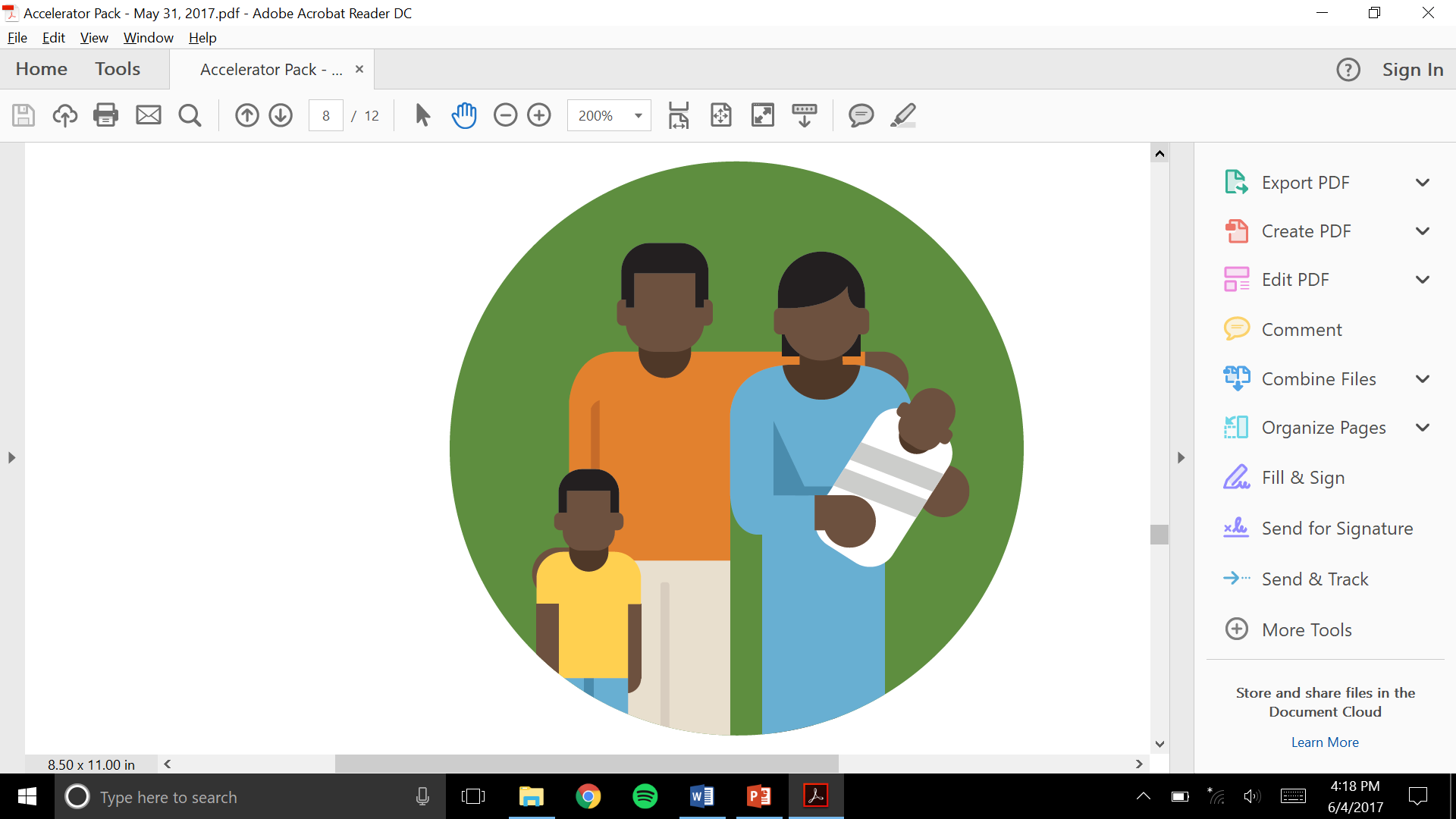 Prevent
Protect people from exposure to prevent future TB cases
Ensure a robust airborne infection control strategy is in place for health facilities as well as for other congregate settings in high-burden areas

Treat high-risk groups with preventative therapy to reduce new TB cases
Define high-risk groups and test for TB infection, and treat TB infection with appropriate preventative therapy
Implement shorter preventive therapy regimens to reduce the treatment burden of drug-susceptible and drug-resistant TB
Use shorter preventative therapy regimens to minimize the length of treatment and potential side effects
Consider mass preventive therapy for certain high-burden populations to have a broad impact
Use preventive therapy in low and high-income countries as a cost-effective means of having a large population-level impact to TB burden and the amount spent on costly and ineffective TB control programs
Getting to Zero Accelerator PackDelays in diagnosis contribute to the spread of TB
Search
GUIDING QUESTIONS
To date, what efforts have been made to better understand a patient’s path from diagnosis to treatment completion? 
What diagnostics tools are currently being used for TB? Have these tools been updated recently as a part of a wider initiative to promote prompt and correct diagnosis? Have there been any initiatives from either a municipal coalition or a national strategy to incorporate new diagnostic tools or algorithms for TB?
What are some of the barriers to which delay prompt diagnosis? What are some strategies that have been or could be employed to reduce the time it takes for a patient to be correctly diagnosed? 
How can these barriers be addressed within the structure of the existing program? What innovations could healthcare providers make to address barriers to prompt diagnosis?
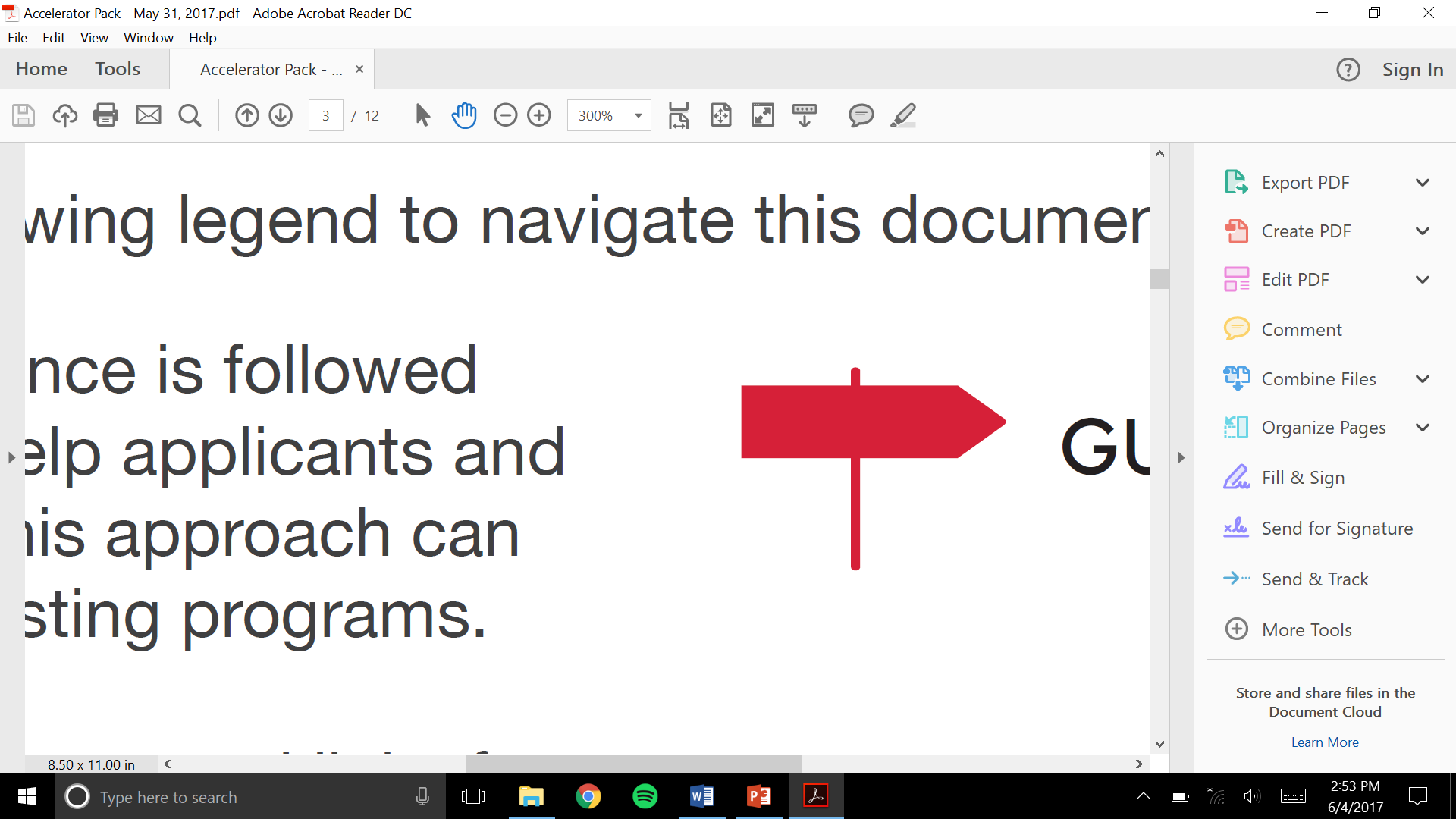 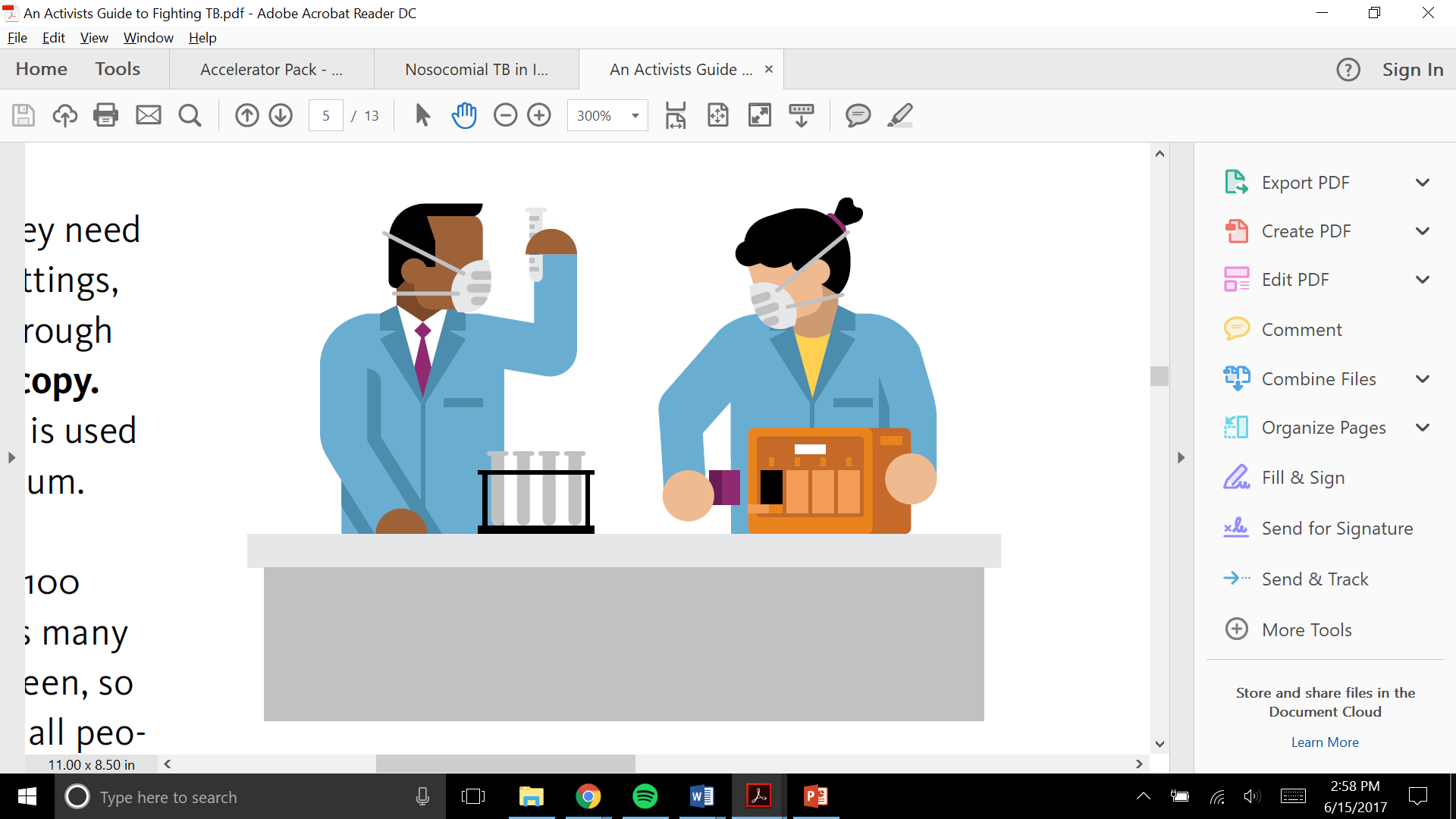 Getting to Zero Accelerator PackTargeted active case-finding finds more TB cases earlier (1/2)
Search
GUIDING QUESTIONS

How are high-risk groups defined in your setting? What guidelines have been used to determine which groups are high-risk?
Has there been any efforts to map hot spots at a community or municipal level for TB?
Are there strategies currently being used to actively search for TB in identified high-risk groups? If so, what are they?
Have there been any operational research projects that have included household contacts or other high-risk groups in active case finding strategies?
Are there resources currently being put toward screening these high-risk groups? If so, what are they?
What are some of the lessons learned, challenges and successes from active case finding and screening?
What local strategies for screening and active case finding be supported in future programs?
TRP LESSONS LEARNED
Missing TB cases

The TRP encourages all applicants to use lessons from TB REACH projects that can be adopted. 
The TRP recommends the role of communities and information technology be strengthened for case finding, retention in care and contact management. 
The TRP encourages those eligible for matching funds to come early and be willing to try innovative ideas 
The TRP suggests that applicants search and reapply positive examples of finding missing cases
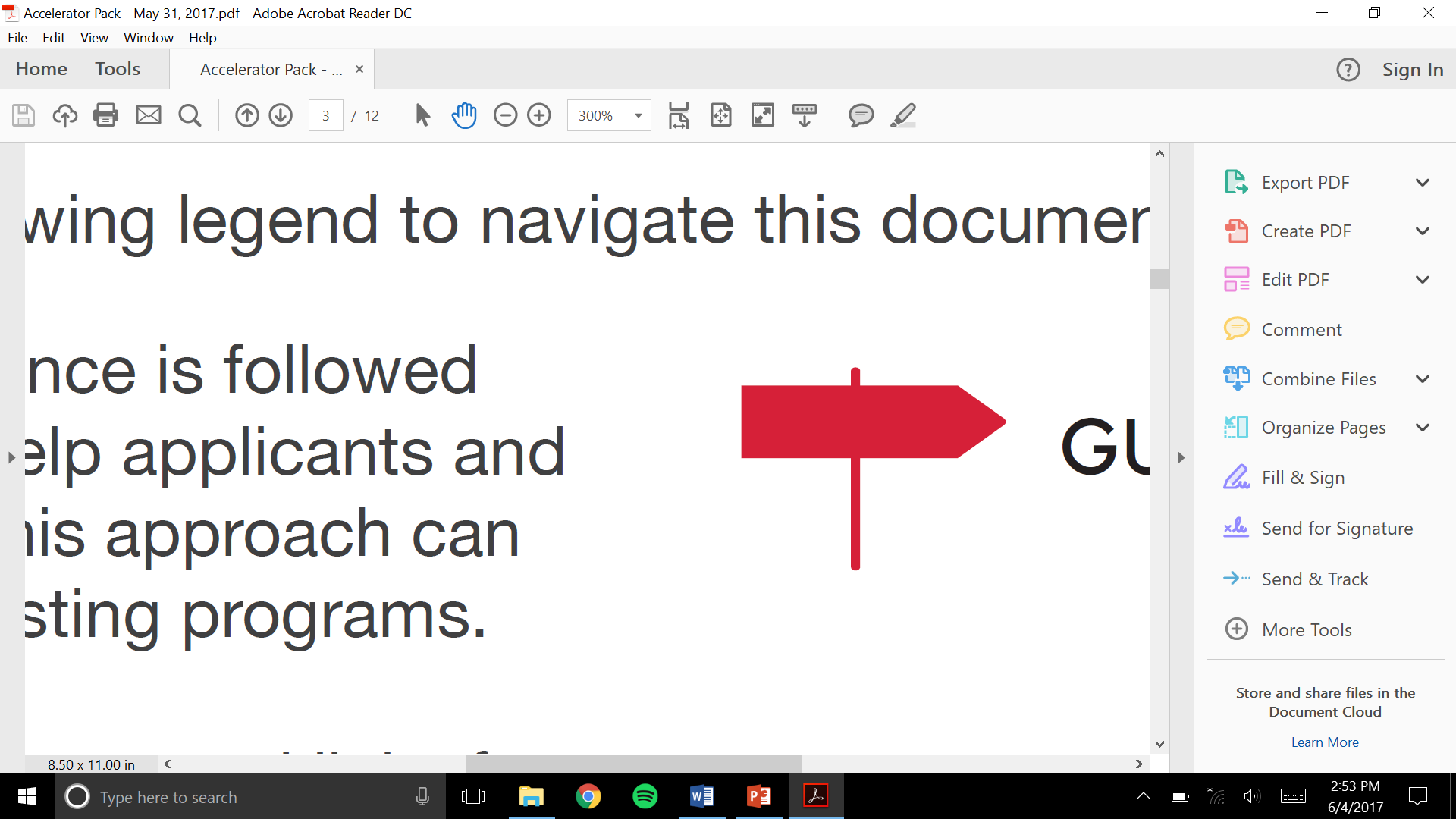 Getting to Zero Accelerator PackTargeted active case-finding finds more TB cases earlier (2/2)
Search
GLOBAL FUND APPLICATION MATERIALSPrioritized above allocation request 


Eligible countries for matching funds are advised by the Global Fund to include activities in their allocation and above allocation requests: 
Intensified TB screening and diagnosis at health facilities
Systematic screening of high-risk groups
Universal drug-susceptibility testing, DR-TB diagnosis and treatment
Programs and approaches to address access barriers, including community-based and integrated services
Intensified TB screening among people living with HIV and enhanced collaboration between TB and HIV programs
Engaging private sector providers in TB diagnosis, treatment, prevention, and monitoring and evaluation
Management of co-morbidities
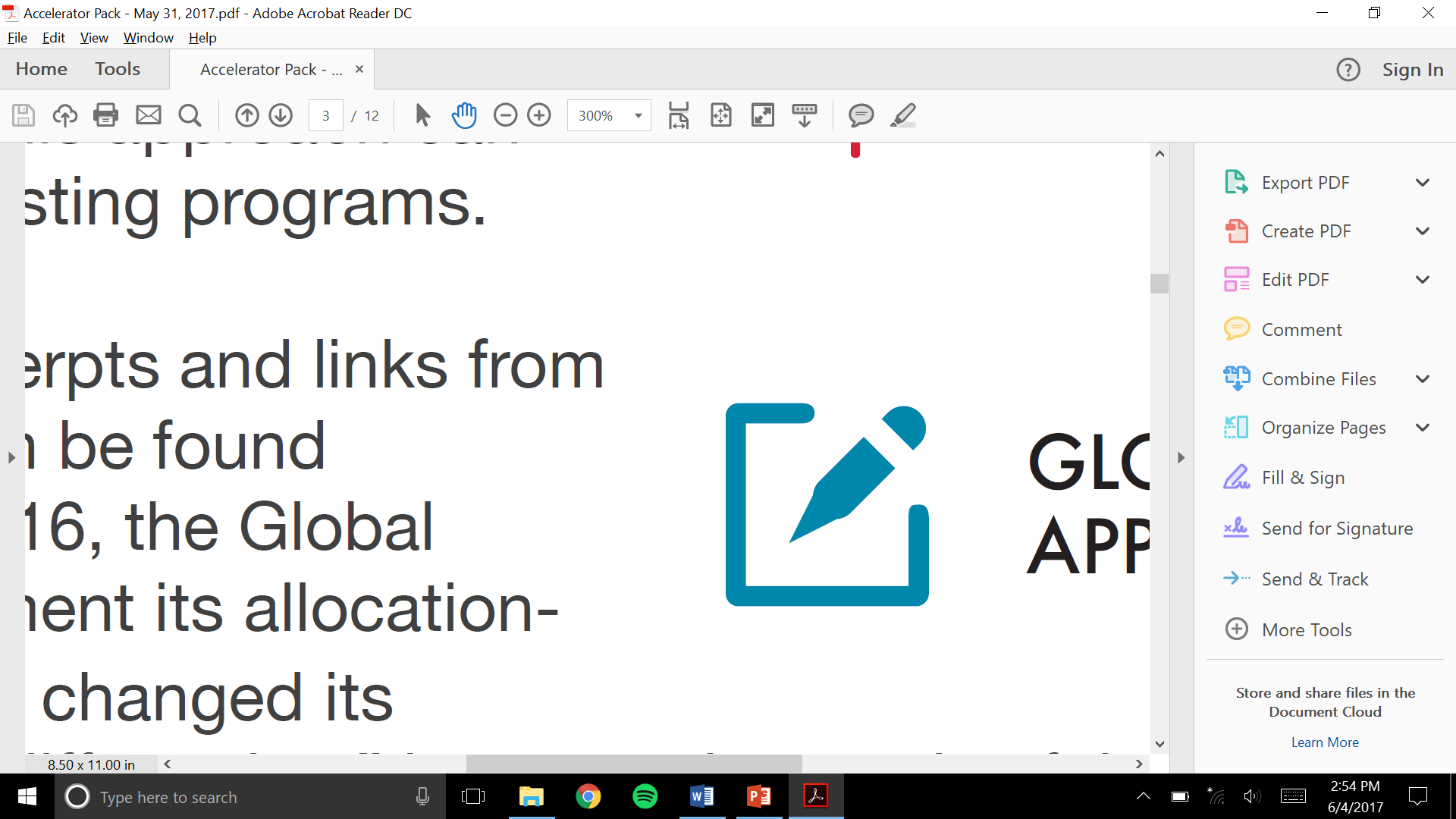 CASE STUDYLocalized TB screening strategies in Dhaka, Jakarta and Karachi

Pakistan-based organization Interactive Research & Development (IRD) explored the ideas of construing cities as pillars of interventions for TB control and seeking ways to harness existing capacities in the private sector

First intervention in Karachi focused on verbal symptom screening for patients in private clinics and hospitals, and offered performance-based incentives for screeners. 
Second intervention in Dhaka targeted verbal screening at private-sector laboratories and diagnostic centers, coupled with rapid TB testing using GeneXpert. 
Third phase was Jakarta, which employed a social business delivery model to scale up GeneXpert testing in the public and private sectors.

Results: Nearly 2 million people screened and 13,000 cases of MDR-TB detected,
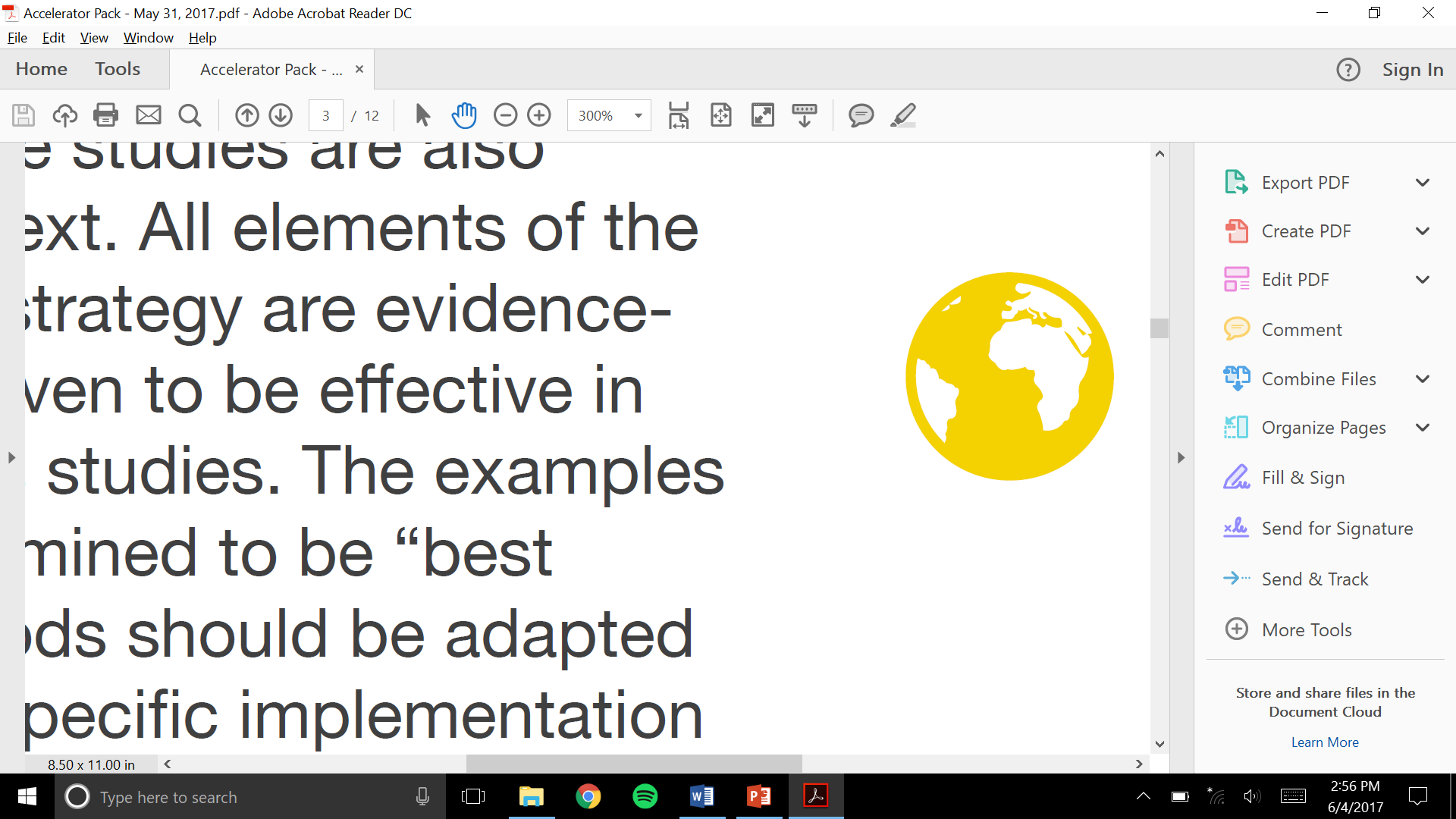 Getting to Zero Accelerator PackActive case-finding requires proper testing and diagnostic tools (1/2)
Search
GUIDING QUESTIONS
What diagnostic tools are being used in your setting? Has this changed recently? If so, why?
Are GeneXpert machines available to public facilities in your setting? If so, how many machines and how are they geographically distributed?  
What obstacles are there to scaling up GeneXpert?
What lessons have been learned in areas of the country where GeneXpert is available?
How could additional investment enable TB programs to improve its diagnostic standards?
TRP LESSONS LEARNED
Diagnostics: GeneXpert and digital radiography 

Develop diagnostic capacity plan with clear indications of number of machines required and link to clinical outcomes 
Clinical algorithms must incorporate new diagnostic tests 
development of clinical management capacity should be included in future applications 
Optimization of current GeneXpert machines and specimen transport systems to address
Diagnostic planning must meet the needs of key and hard-to-reach populations 
Clear diagnostic plans need to be developed and linked to outcomes 
Clinical algorithms need to incorporate new technologies
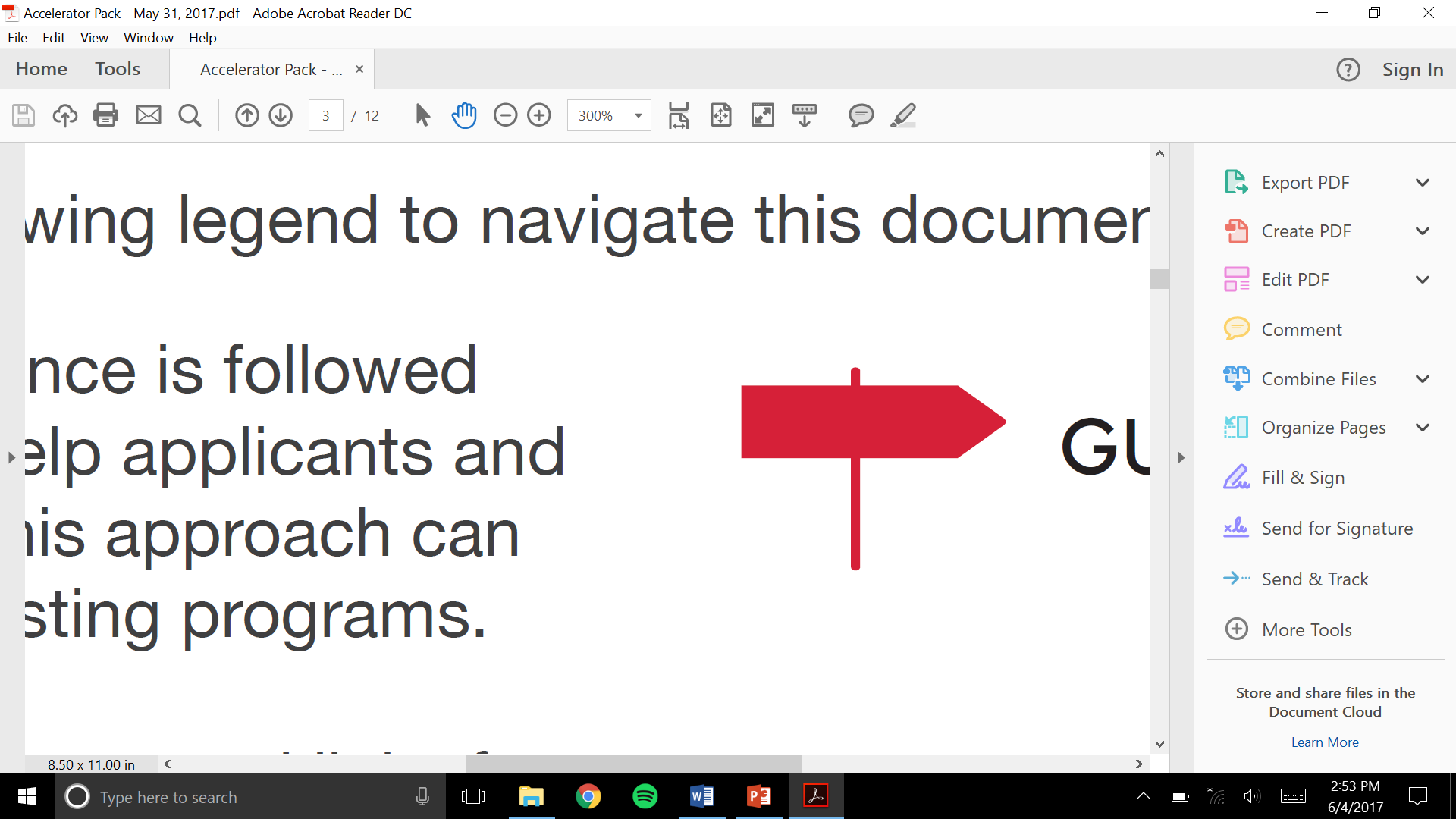 Getting to Zero Accelerator PackActive case-finding requires proper testing and diagnostic tools (2/2)
Search
GLOBAL FUND APPLICATION MATERIALSPast implementation and lessons-learned from Global Fund and other donor investments


Across multiple application types, the Global Fund asks applicants to examine the successes and challenges of past programming supported domestically, by the Global Fund or by other donors in order to inform programming going forward. 

This is a good point at which the shortcomings of current programs lacking a comprehensive approach can be highlighted, looking at all components of Search – Treat – Prevent. These learnings are intended to inform strategic changes to the project moving forward. One element of this approach that can be discussed is diagnostics, for which there are some guiding questions below.

GUIDING QUESTIONS
How have diagnostics been prioritized in recently funded initiatives?
How has domestic or donor financing been used in the past for the diagnostic and lab systems? Have those investments been successful, meaning that more people have been promptly and accurately diagnosed? If not, what were some of the lessons learned?
What commodities or human resources have been invested in through domestic or donor financing? What were the outcomes of these investments and what lessons were learned?
Have there been active case finding campaigns supported by domestic or donor financing, the Global Fund or other donors? If so, what were the results and what was learned?
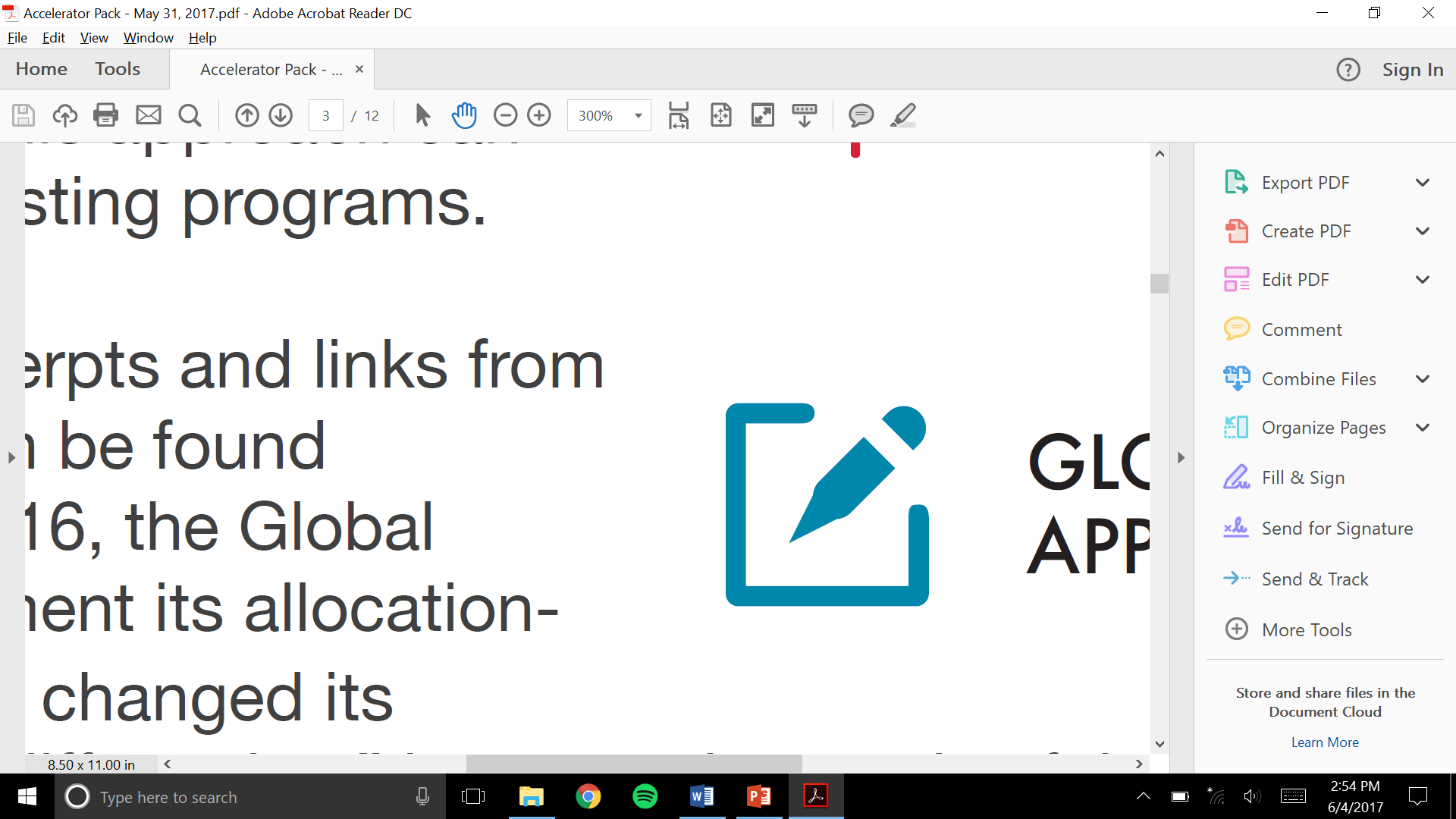 Getting to Zero Accelerator PackActive case-finding can reduce the global burden of TB
Search
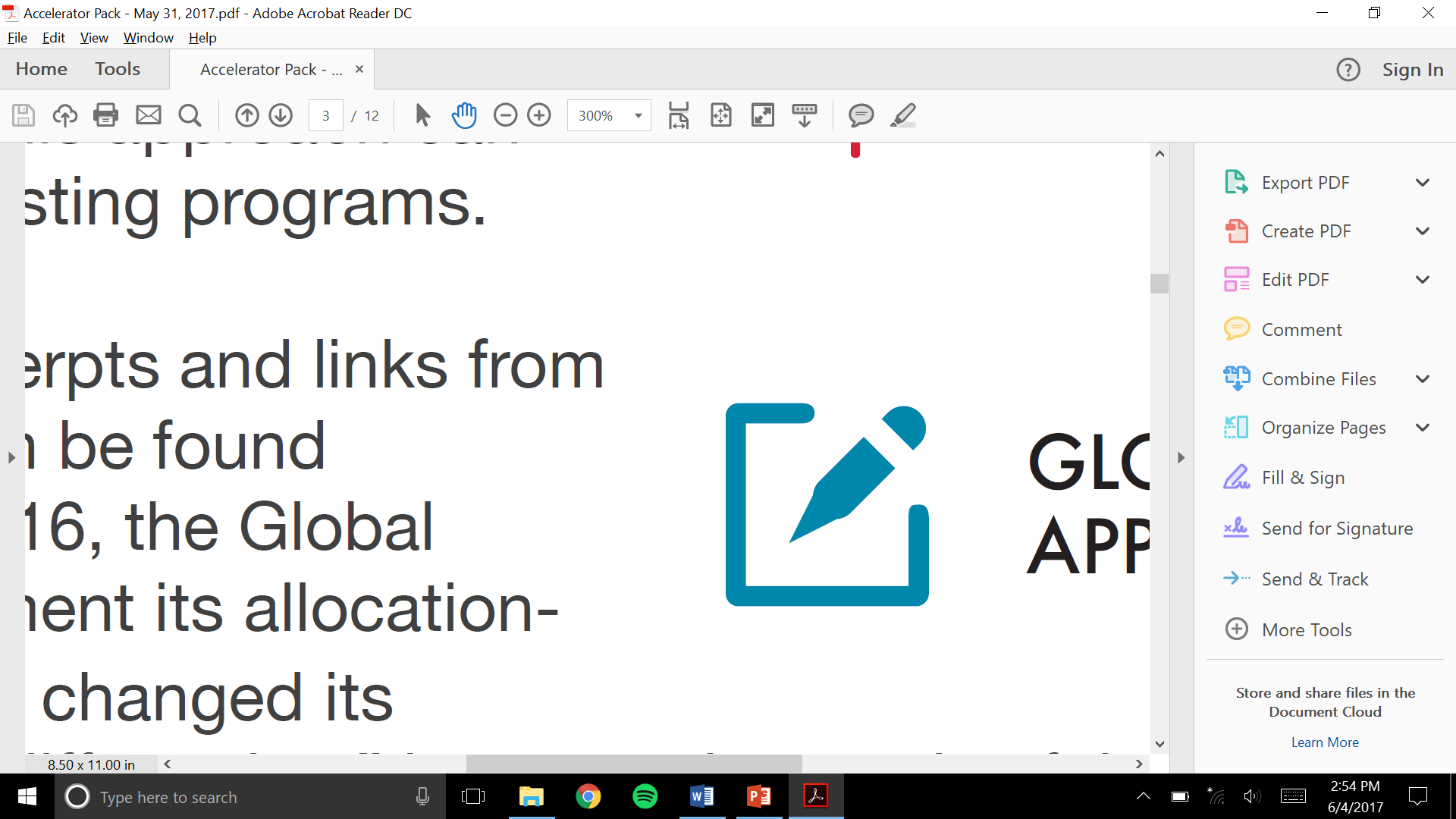 GLOBAL FUND APPLICATION MATERIALSCo-financing

Across all application types, the Global Fund asks that applicants demonstrate that they have met the financing requirements of the last allocation cycle as well as the ability and political will to meet the co-financing requirements for the cycle ahead.

Applicants can use this section to explain ways in which domestic and other donor financing is used in national programs. 

GUIDING QUESTIONS
How can state and municipal level coalitions play a more defined role as sustaining agents in the creation, supervision, and maintenance of comprehensive epidemic control strategies? 
In addition to national programs, please describe any state- or municipal-level TB treatment coalitions or programs that are utilizing their own resources alongside donor and central government support to address TB in their respective communities.
How are state or municipal level TB programs prioritized within the national strategic plan?
CASE STUDYInnovative financing strategies in Chennai with REACH

To address “missing” TB cases in Chennai and engage the private sector, non-governmental organization REACH partnered with:
the Municipal Corporation of Chennai
the Revised National TB Program of India
the Global Fund and 
Chennai’s private health providers

With REACH at the helm. a private-public mix initiative was launched that included:
community mobilization
patient empowerment and education
a TB helpline that has already received over 1,500 calls
engagement of community pharmacists, AYUSH* practitioners and non-qualified practitioners intensified outreach activities are also being undertaken.
*Ayurveda, Yoga and Naturopathy, Unani, Siddha and Homoeopathy
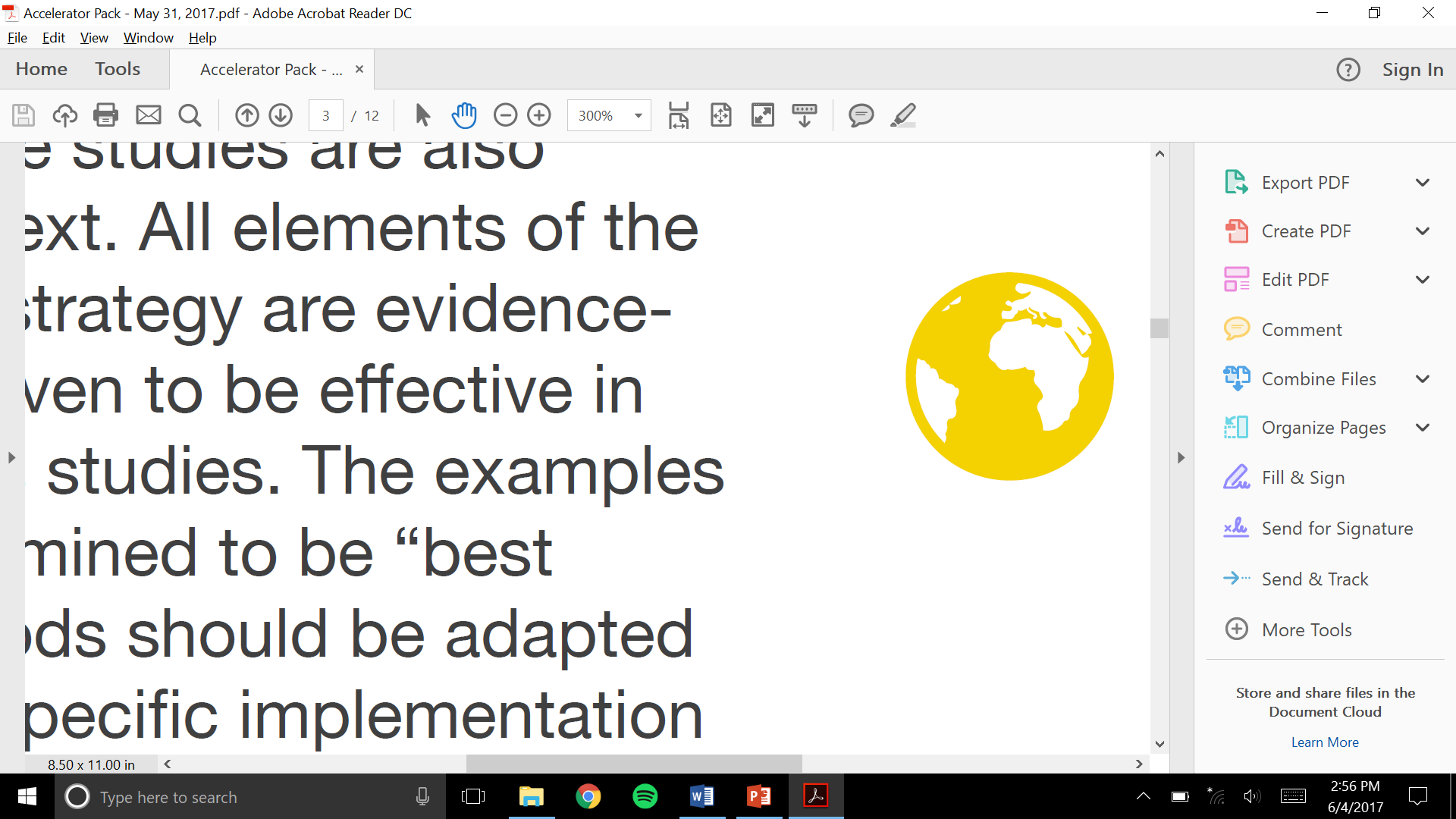 Getting to Zero Accelerator PackEffective TB treatment rapidly reduces infectiousness
Treat
GUIDING QUESTIONS
What strategies have been put in place to ensure prompt and correct treatment initiation upon diagnosis?
What are rates of loss-to-follow-up between diagnosis and beginning treatment? How has this changed over the last several years and what strategies have been used to address this challenge?
How could programs be supported to improve delays between diagnosis and treatment of TB?
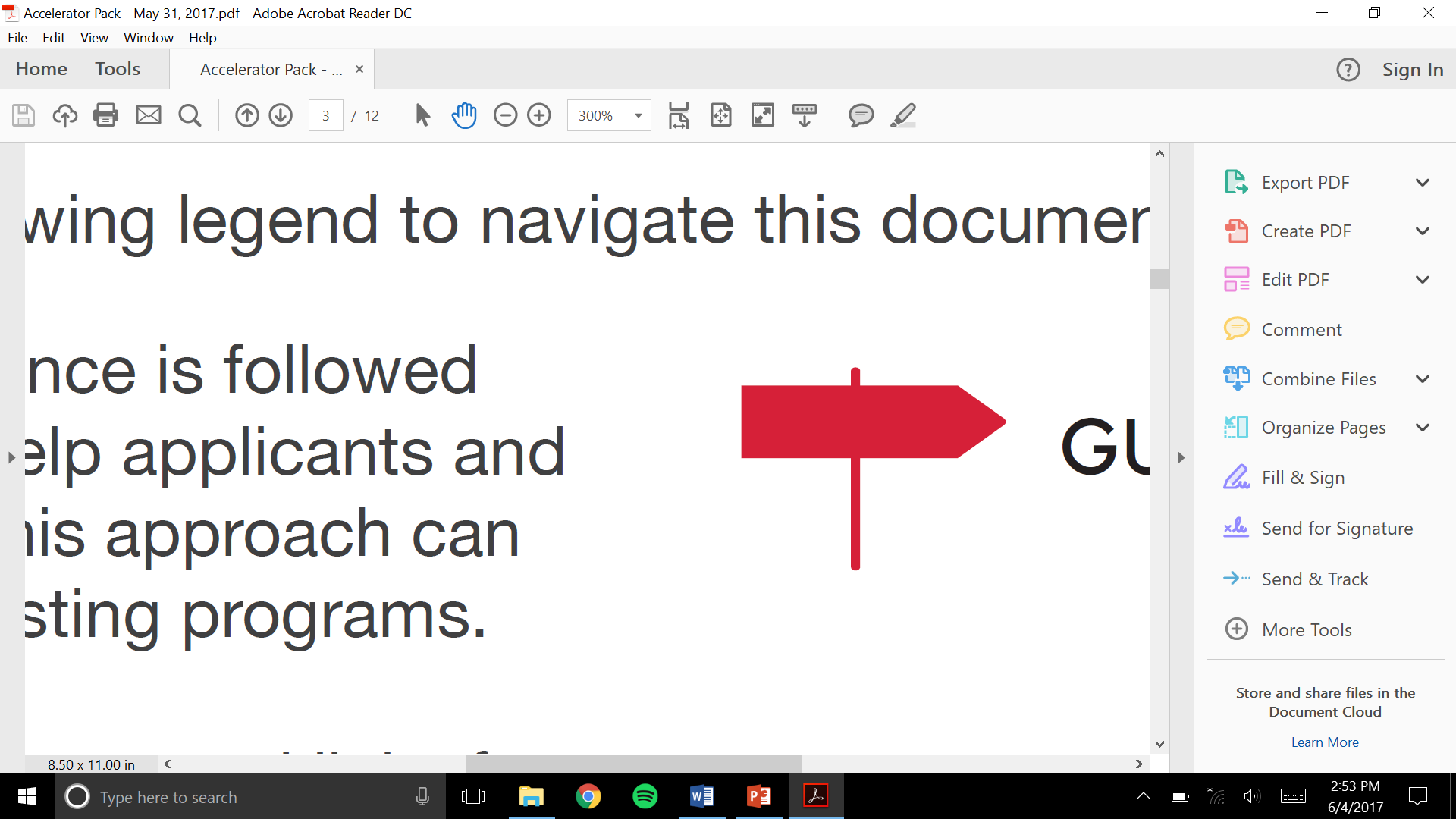 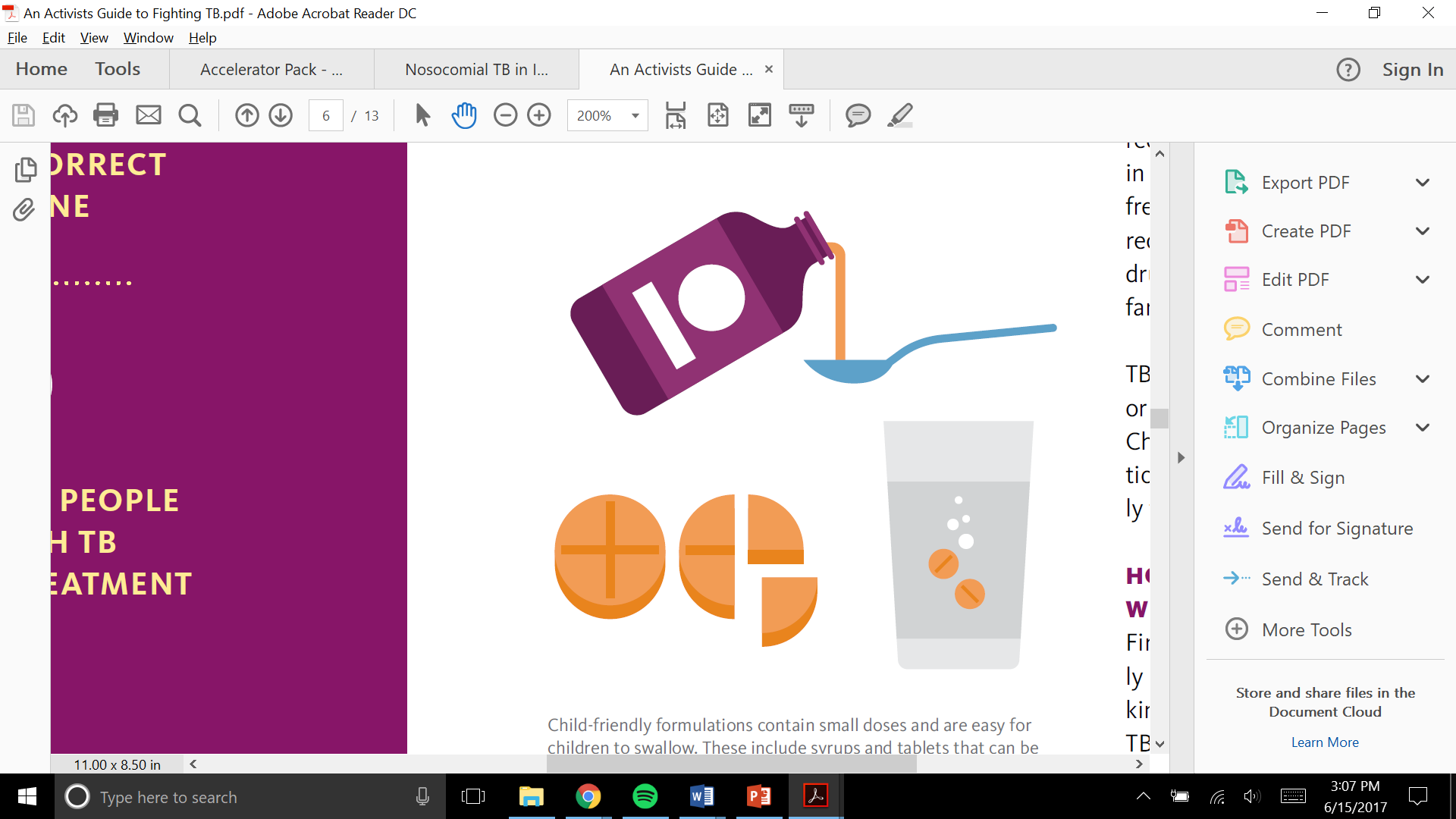 TRP LESSONS LEARNED
MDR-TB program expansion

Accelerate detection of MDR-TB cases and ensure all diagnosed patients are treated as soon as possible to meet targets
Use data from conventional drug susceptibility testing to move towards shortened regimen if second line molecular drug susceptibility test is not yet in place
Getting to Zero Accelerator Pack
Treat
Widespread testing for drug resistance can ensure effective treatment
Strengthening health systems can reduce treatment delays
GLOBAL FUND APPLICATION MATERIALSResilient and sustainable systems for health

Applicants can apply for a separate RSSH grant in addition to disease-specific grants, though the Global Fund strongly encourages integrating RSSH into disease-specific funding requests to ensure that an integrated approach is taken. 
GUIDING QUESTIONS
What are some of the healthcare system challenges delivering care and supporting TB patients?
How is TB care integrated with other health services in the country? Are there models of integration from other disease areas that are effective and could be applied to TB?
If applicable, outline how TB can be integrated with other primary or other healthcare services, explaining what efficiencies can be gained in terms of cost and quality service provision.
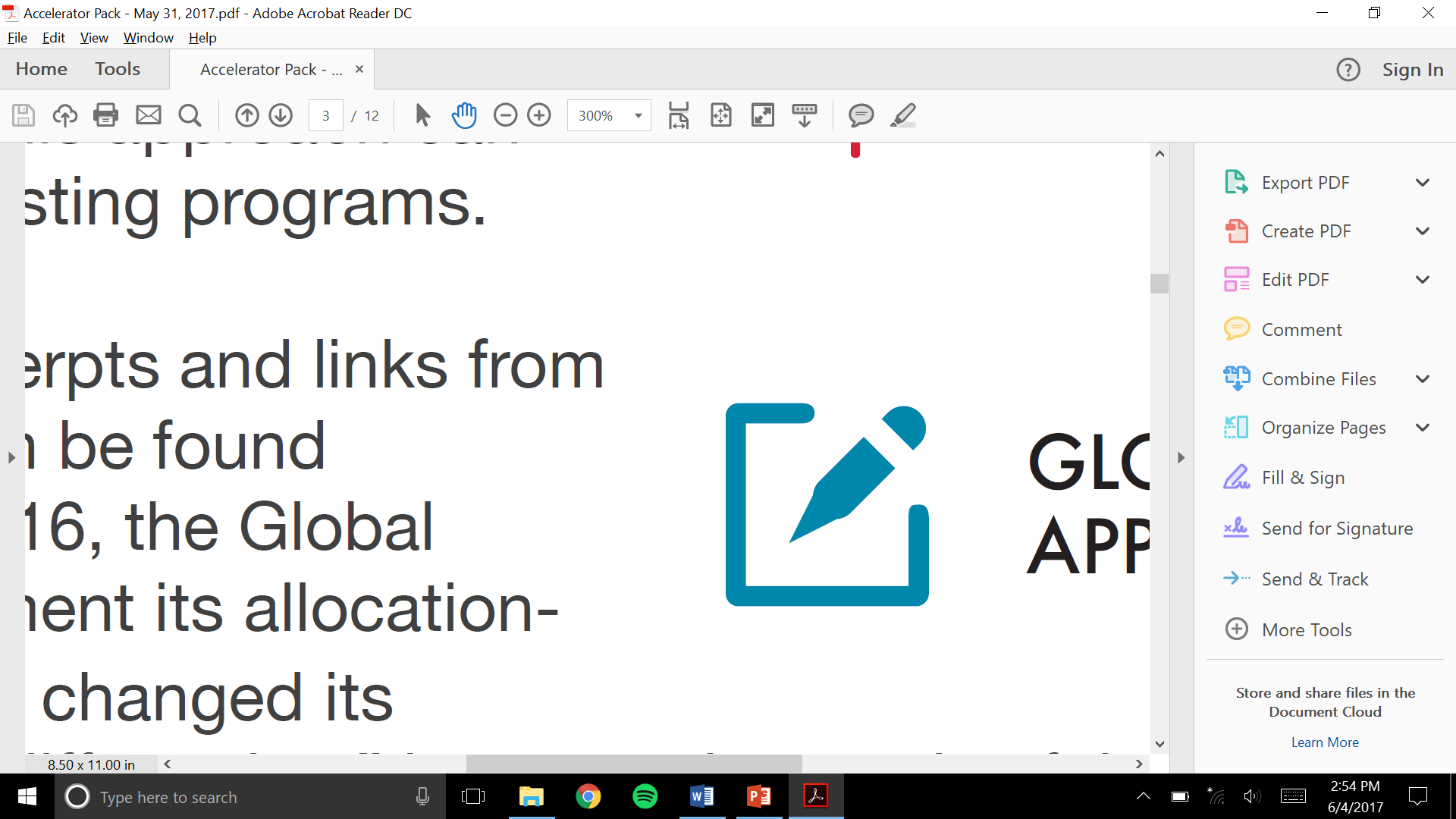 GUIDING QUESTIONS

What are the rates of drug susceptible and drug resistant TB in your setting? Of drug resistant cases, how many are new TB cases and how many are retreatment cases?
What percentage of TB cases diagnosed were also tested for drug resistance? 
What is the availability of drug resistance testing in your setting? What diagnostic methods are used for drug resistance testing?
If your setting has high rates of drug resistance, what are some challenges to testing all TB cases for resistance?
Is your country following the latest guidance on treatment regimens for MDR-TB? What have been the successes and challenges to moving to this treatment regimen?
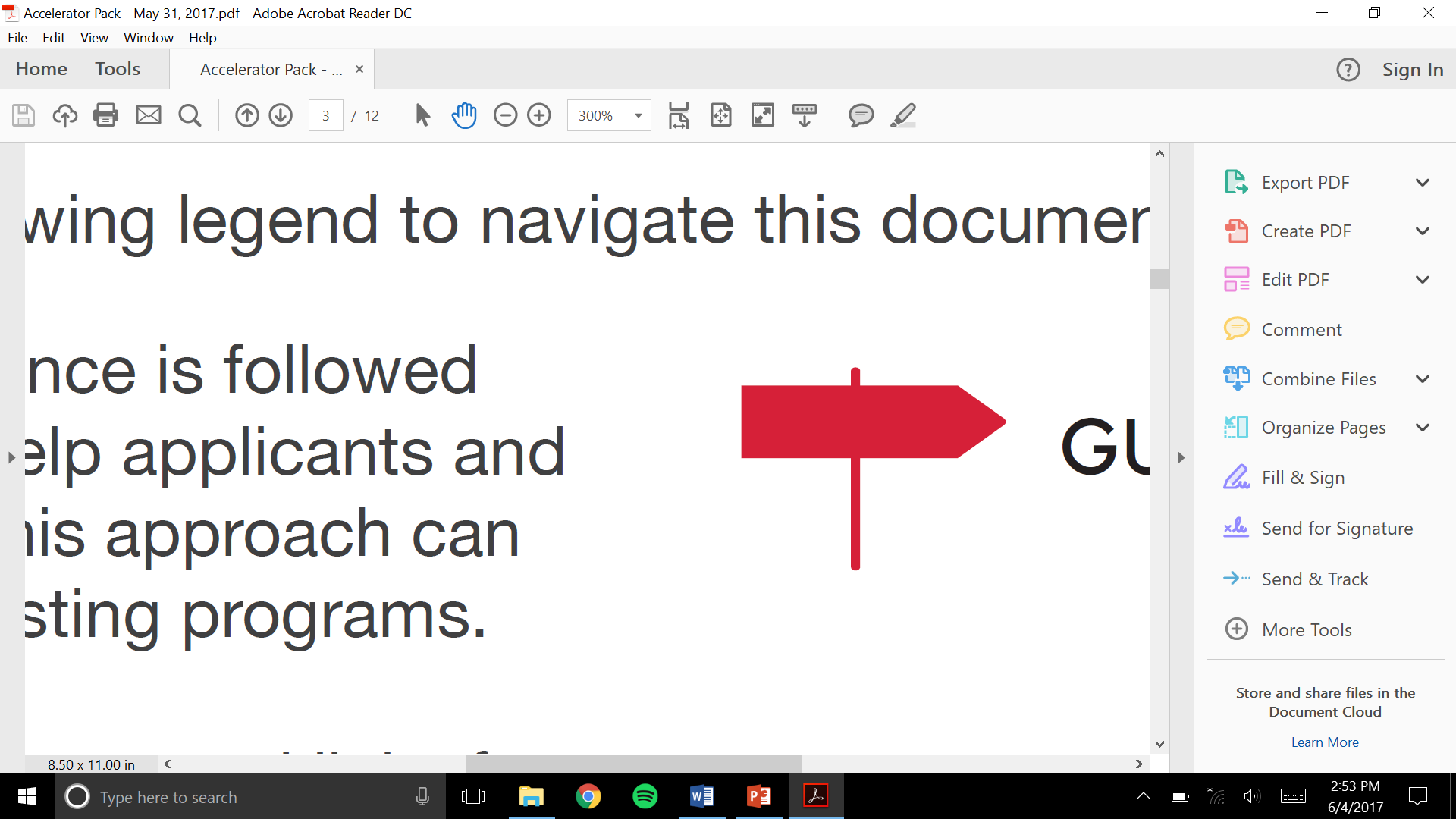 Getting to Zero Accelerator PackPatients need to be supported throughout treatment
Treat
TRP LESSONS LEARNED
Human rights and gender: An area for improvement

Human rights and gender should be well addressed in TB applications and should be considered in programming prioritization decisions 
Issues of miners, their right to free diagnosis and treatment, migrants and access to care were missing in most funding requests must be included in funding requests
Everyone should have access to health care and examples of TB control programs that avoided slums or claimed there were “no human rights issues” in that country are unacceptable
CASE STUDYSocial support in Tomsk
Through a set of public, private and academic stakeholders a pilot was launched Tomsk Oblast in western Siberia, with financing from the Open Society Institute, the Bill and Melinda Gates Foundation, the Eli Lilly Foundation and the Global Fund. The pilot program included:
Increasing political commitment
Improving quality diagnosis
Enhancing DOTs
Ensuring uninterrupted treatment
Guaranteeing quality drug supply
Monitoring and evaluation

Results: 
DOTs treatment success rate from 50%–60% in 2000 to 80.6% in 2006. 
DOTs cure rate: 77.0% with default rates of 11.5%, treatment failure rate of 6.6% failed, and mortality rate of 4.9%.
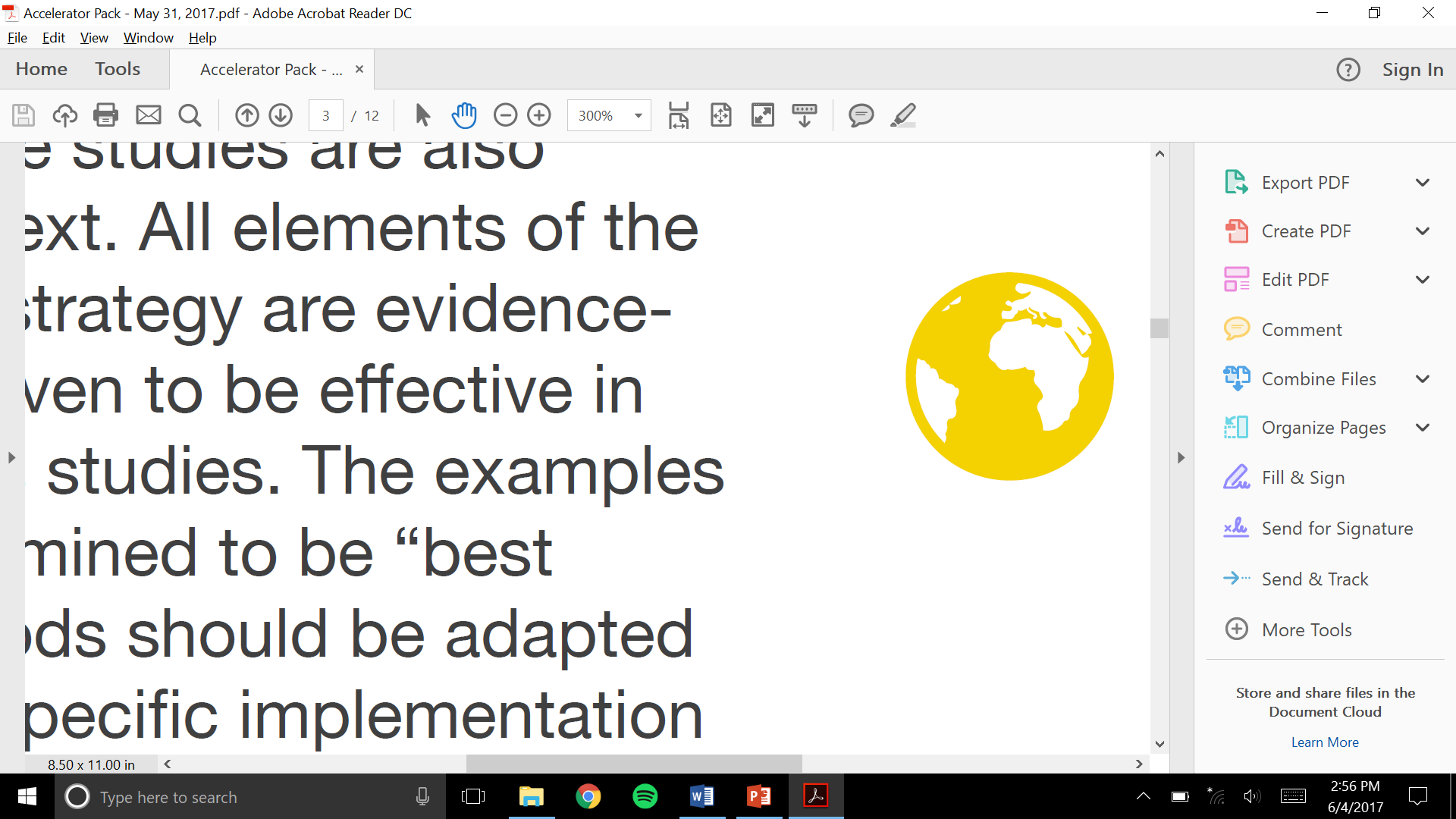 Getting to Zero Accelerator PackPrevent Exposure - Treat Exposure
Prevent
GLOBAL FUND APPLICATION MATERIALSKey risks
Across all application types, applicants are asked to provide input on programmatic and operational risks, based on discussions with stakeholders and the Global Fund country team. For each identified risk, applicants are asked to specify the mitigating actions they intend to put in place to address each risk, while maintaining effective program performance.
While many of these risks are pre-identified by the Global Fund through the “Key Program Risks” table below, applicants may identify risks independently and provide corresponding mitigating actions. These risks can be in all areas of the program. 
In the risk category of “programmatic risks”, one example of risk is that of nosocomial transmission, or the risk that people seeking health may contact drug susceptible or drug resistant TB simply by being present at a healthcare facility. If this risk is not addressed, then care seeking behavior could have more negative consequences than positive ones for beneficiaries of healthcare investments. Mitigating actions of this particular risk could include:
A plan to close the gap of time between TB diagnosis and treatment, ensuring that infectious patients are rendered non-infectious through proper care;
Contact tracing to ensure that people who have been around a TB patient receive care for resulting active or latent TB infections;
Support for airborne infection control, such as providing couch screeners or commissioning ventilation systems in healthcare facilities, and separation between those who may be infected and those who are seeking care at the facilities.
This is, by no means, the only risk or set of mitigating actions available and inclusion of persistent programmatic issues in this table can help ensure accountability of the program to its beneficiaries as well as the donor.
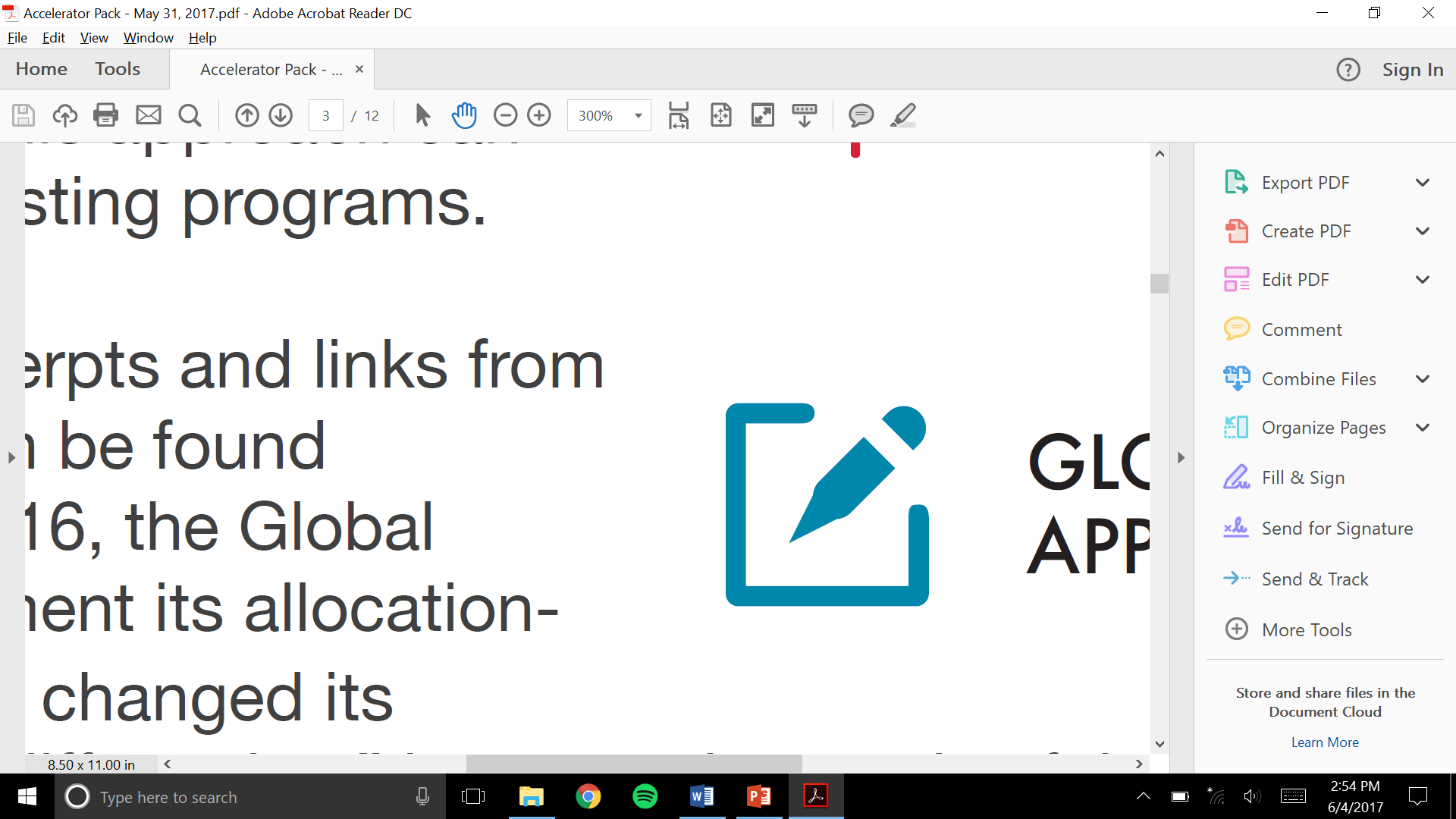 Getting to Zero Accelerator PackProtecting people from exposure prevents future TB cases
Prevent
CASE STUDYExperience from Cape Town in MDR-TB infection treatment in children
In the 1990s, treatment for MDR-TB became available for adults in South Africa. At the time, there was not much information on MDR-TB in children and it was believed that children were at low risk for MDR-TB. 

Through a series of consecutive drug-resistance surveys done between 2003 and 2013, a trend of increased rifampicin resistance rates among children with TB was noted in the Western Cape. In this area, MDR-TB cases among children went from zero in 2005 to almost 2% of cases by 2011. 

There are several possible explanations for the decrease:
Active case-finding of child contacts and early identification
Initiation of latent infection treatment
Prevention of mother-to-child HIV transmission
Rapid diagnosis using GeneXpert
Early initiation of second-line TB treatment, reducing the number of carriers
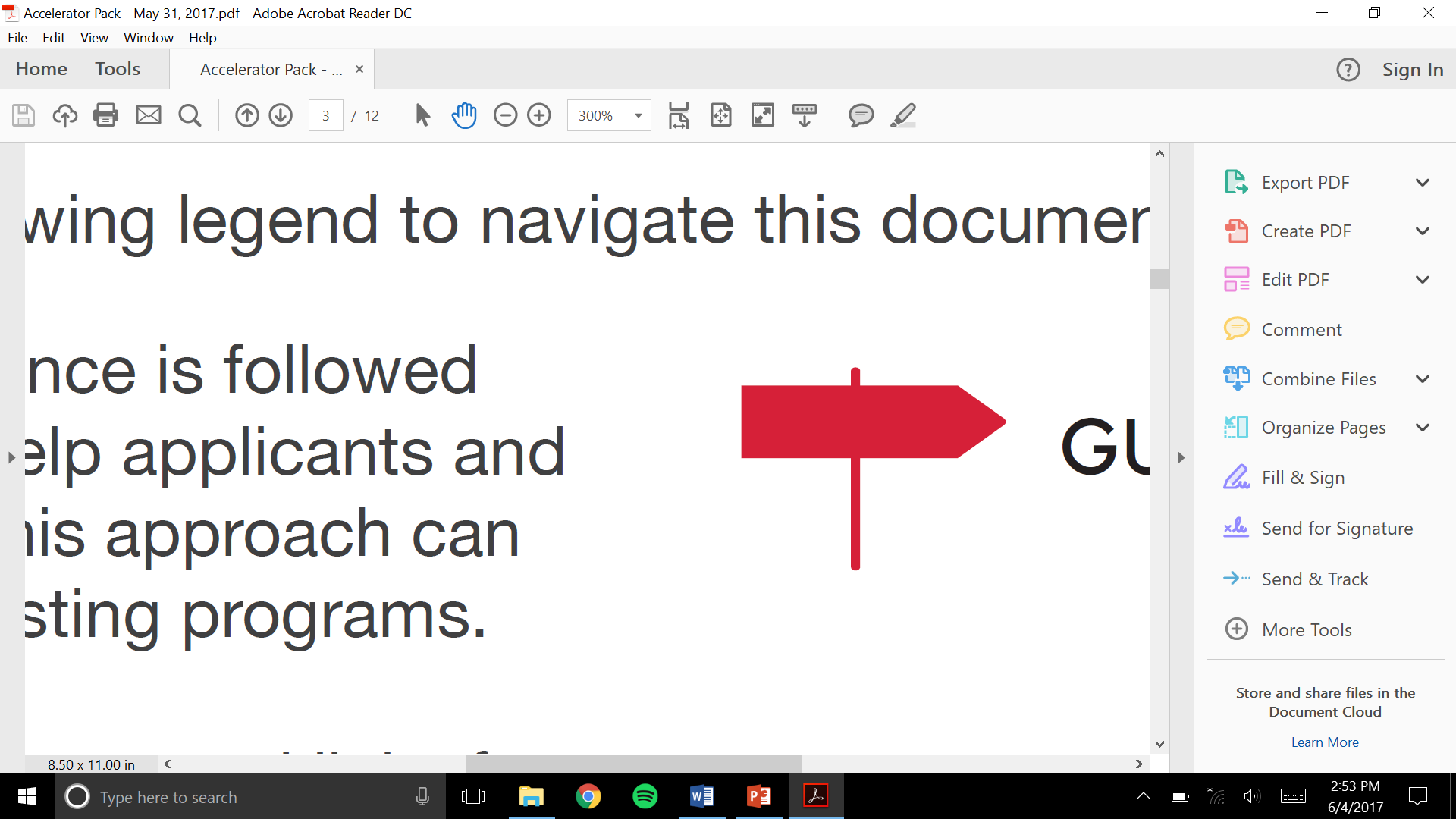 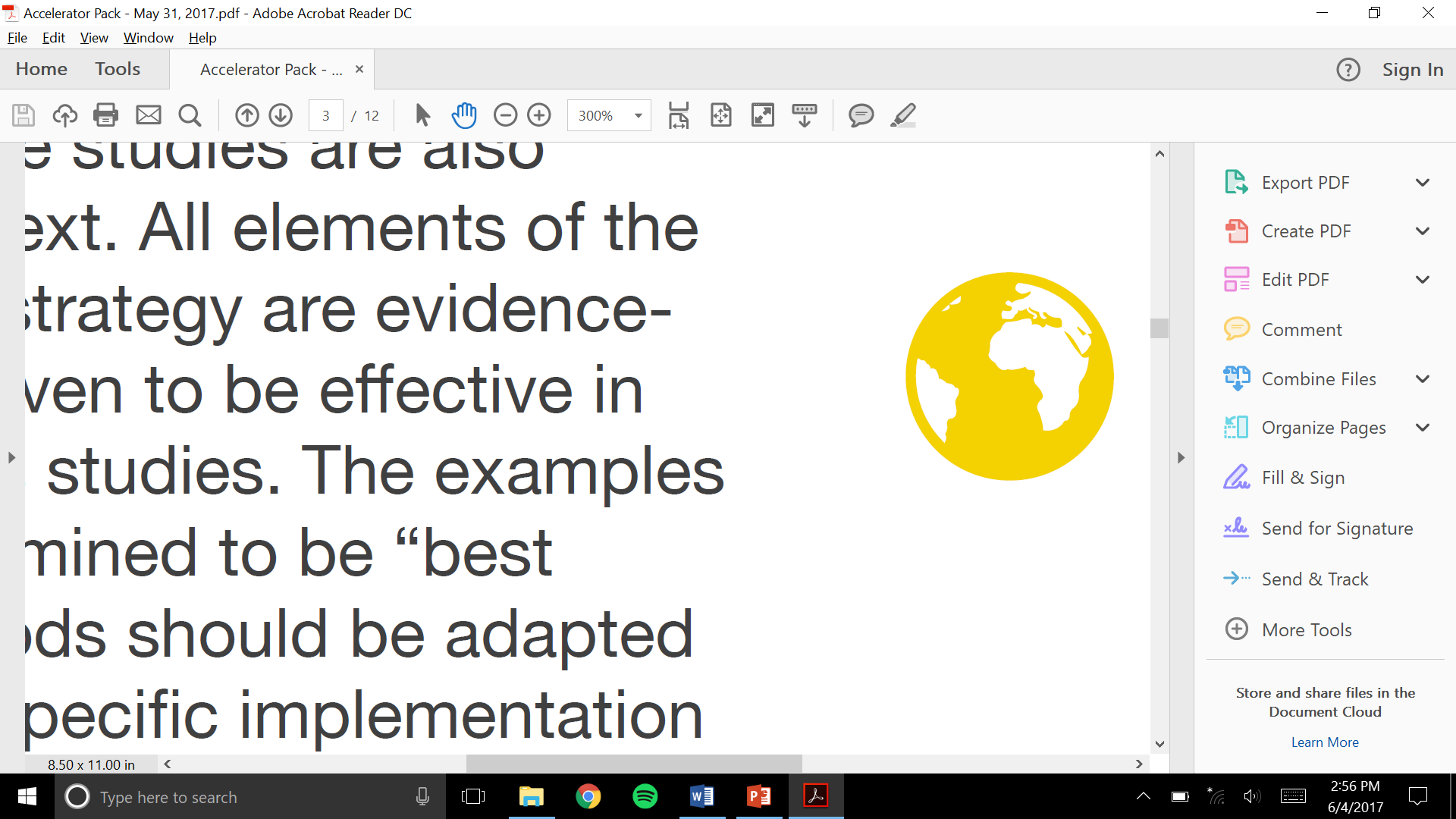 GUIDING QUESTIONS
How is airborne infection control prioritized within the national or local guidelines for TB control? How do these guidelines overlap with other national guidelines (ex. Other disease area guidelines, architecture and design guidelines, etc.) 
What are some of the barriers to implementing airborne infection control strategies at the community level? 
On the national or sub-national level, how are strategies for infection control prioritized from a budget perspective, particularly in the area of providing protective equipment for healthcare workers and maintaining buildings in a way that reduces the spread of infection? 
What success has been seen in employing airborne infection control in healthcare settings?
Getting to Zero Accelerator Pack
Prevent
Preventive therapy can also reduce new MDR-TB cases
Shorter preventive therapy regimens can reduce the treatment burden
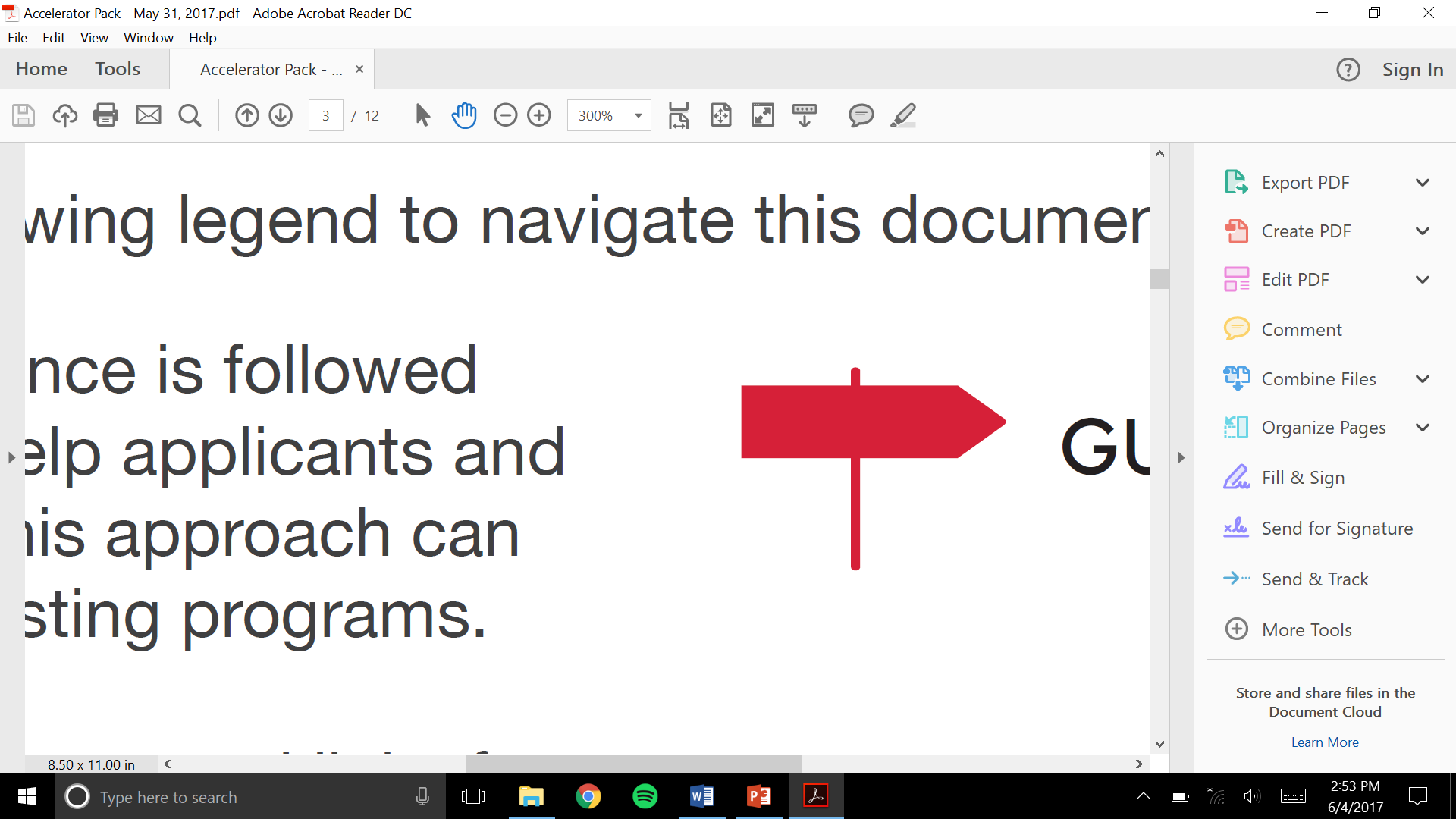 GUIDING QUESTIONS


Is preventative therapy being widely distributed to high risk populations, such as household contacts? If so, how are these populations being defined? What have been successes and challenges of these activities?
What populations could this activity be scaled-up to include?
CASE STUDYLatent TB infection treatment in Global Fund grants
In its Global Fund TB grant for the 2014-2016 allocation period, Pakistan included a pilot study to provide treatment for latent TB infection among household contacts of known TB patients. Taking into account WHO treatment guidelines and cost structures for treating latent TB infection, this activity was included following discussions between the Stop TB Partnership, the national TB program and the Global Fund.

The pilot activity runs from October 2016 to September 2017 and will cover 2,200 patients and aims for 70% coverage rate of 1540 index patients found in a public-private mix of facilities. The activity began with the six-month isoniazid preventative therapy regimen and will transfer to the shorter, rifapentine regimen in May 2017, reducing treatment time to three months.
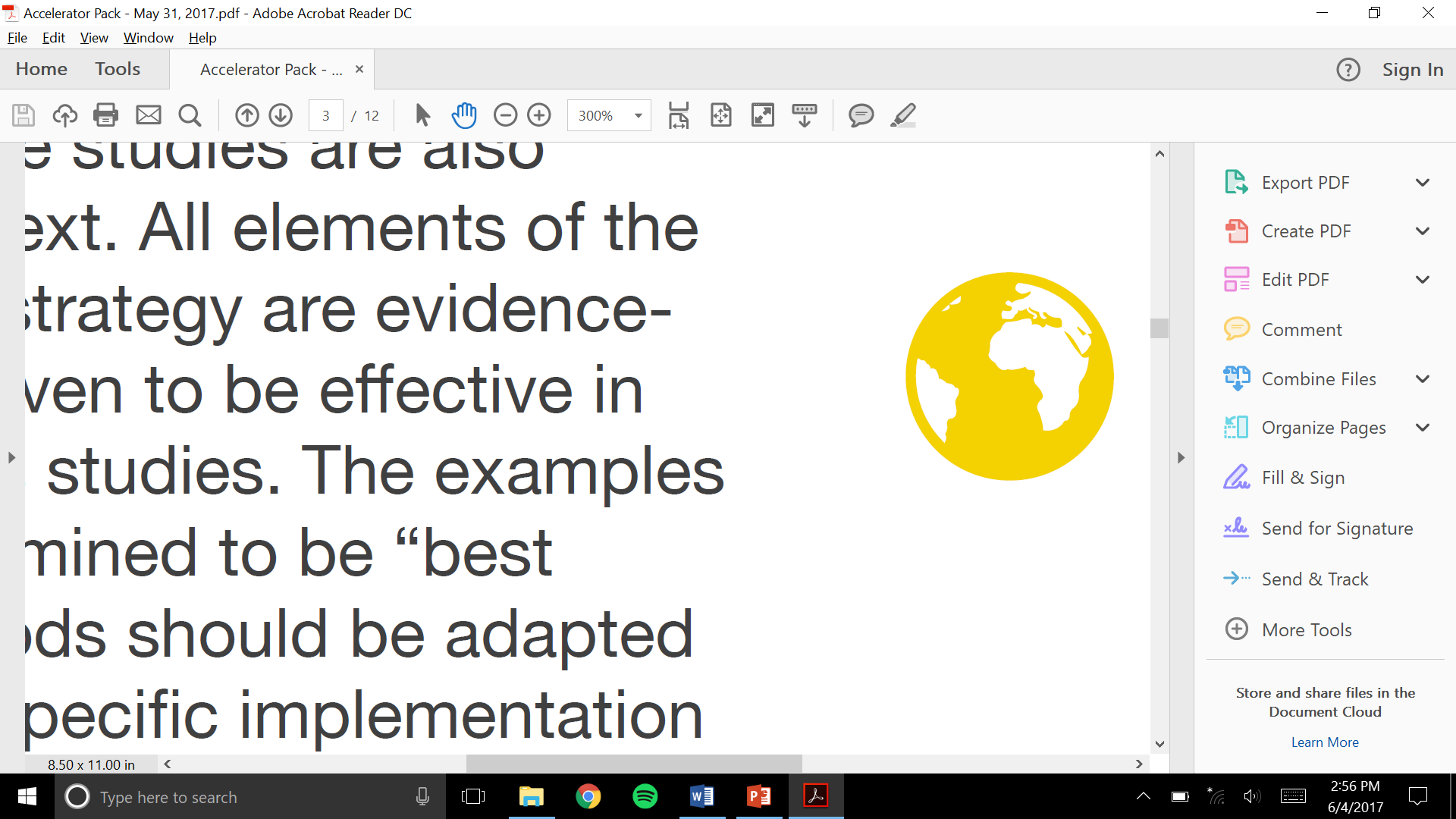